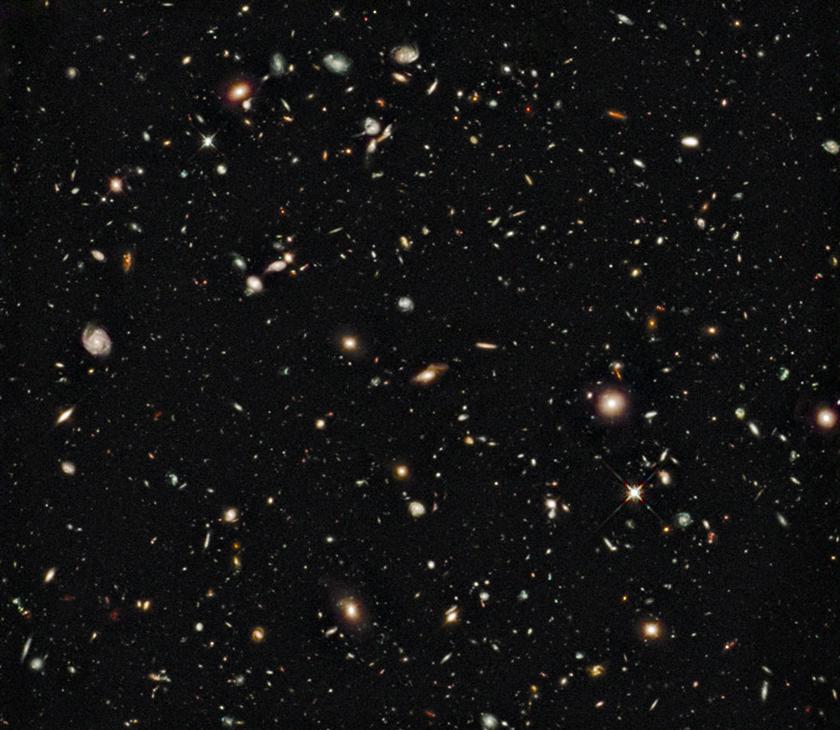 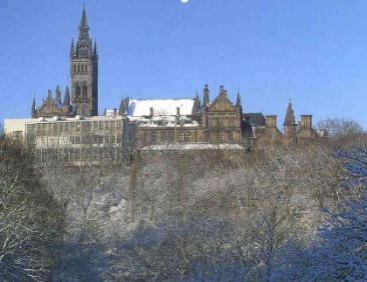 Putting the 
Iron in
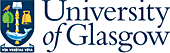 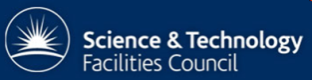 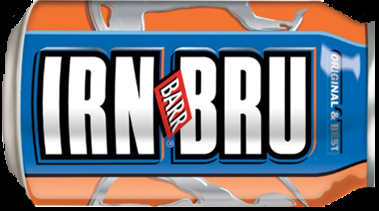 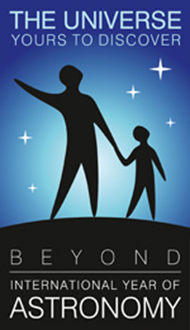 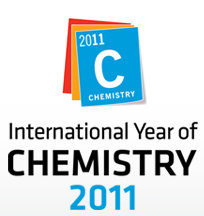 Martin Hendry
University of Glasgow
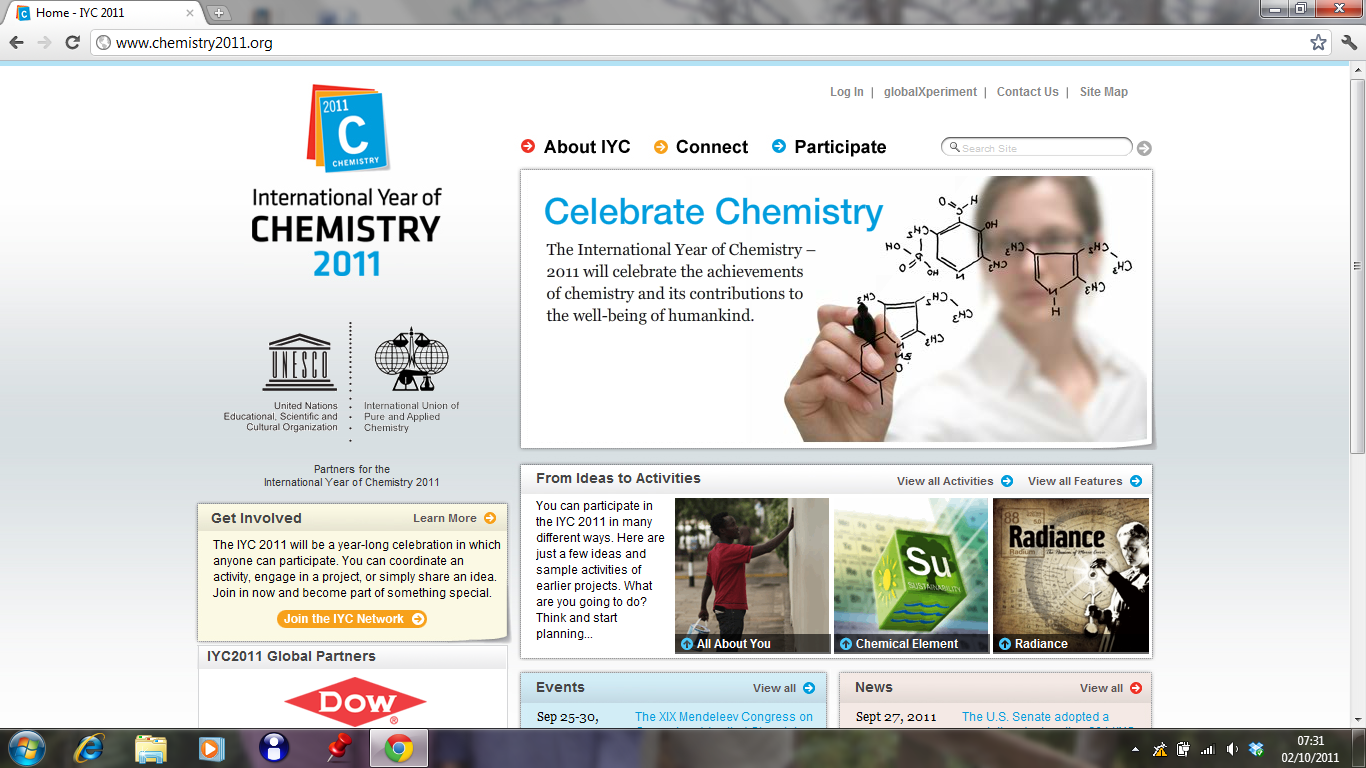 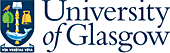 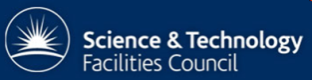 Thurso High School, Oct 2011
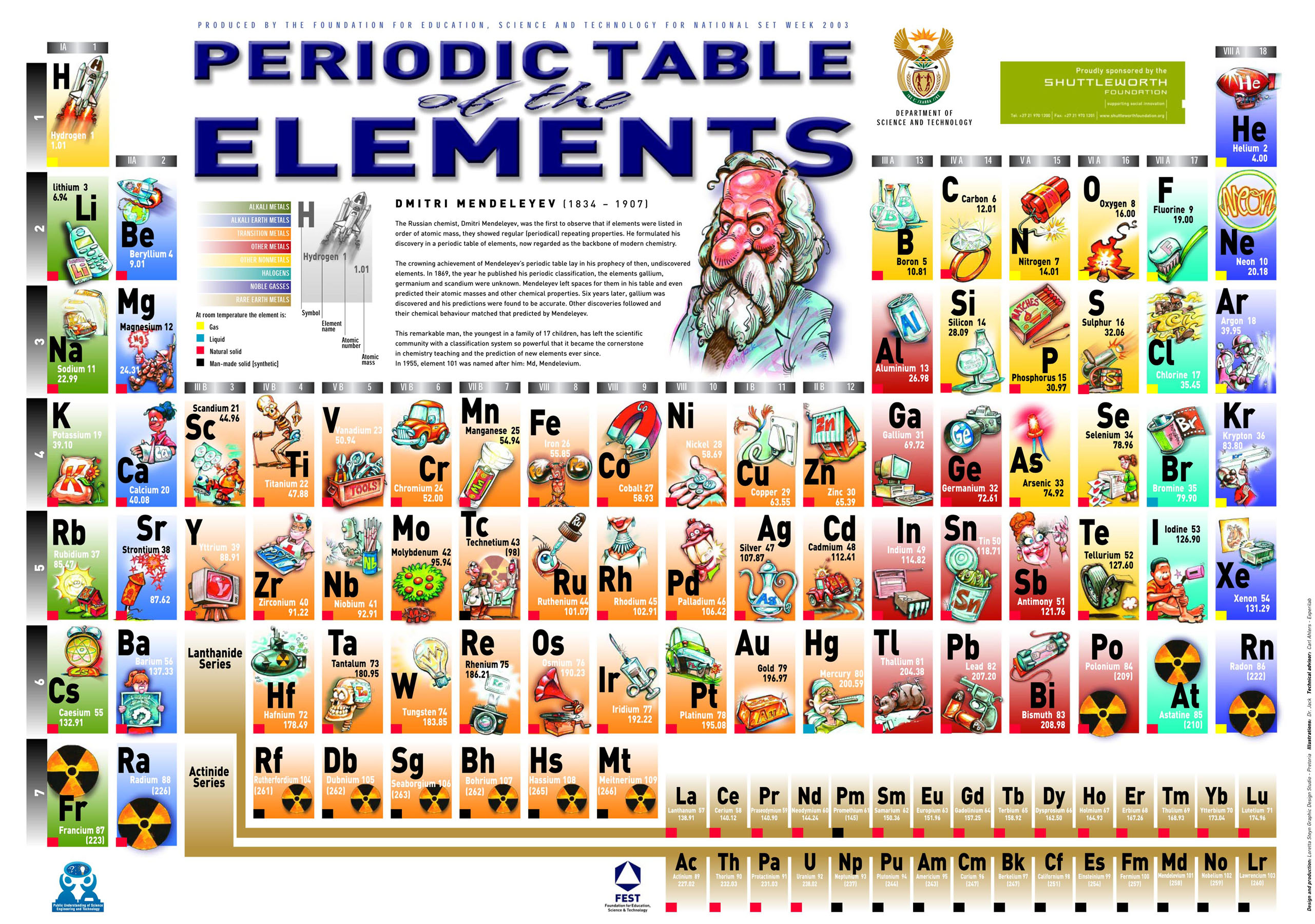 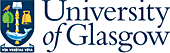 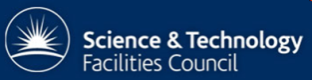 Thurso High School, Oct 2011
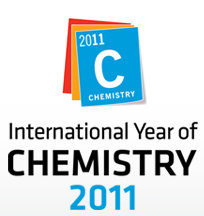 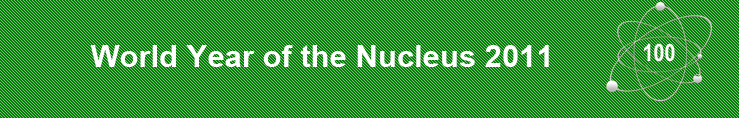 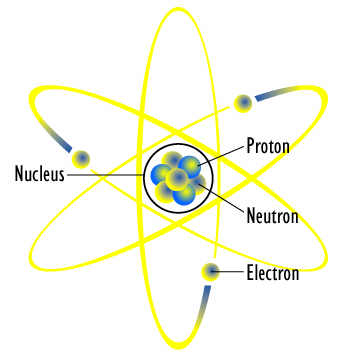 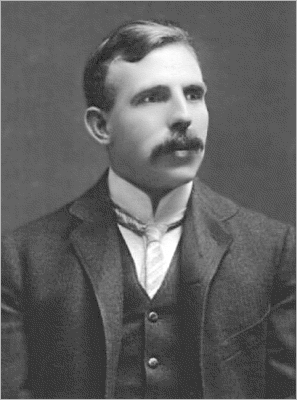 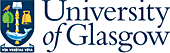 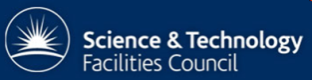 Thurso High School, Oct 2011
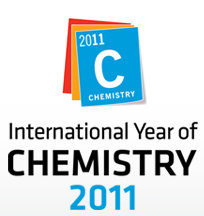 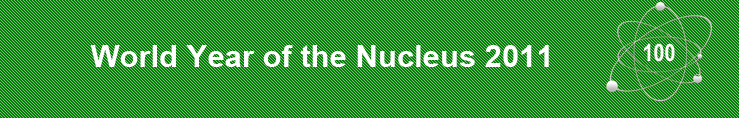 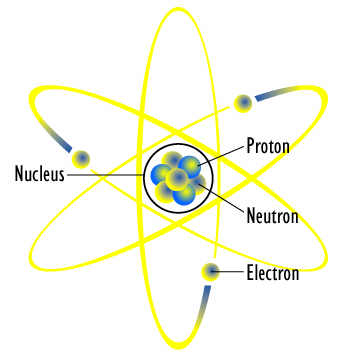 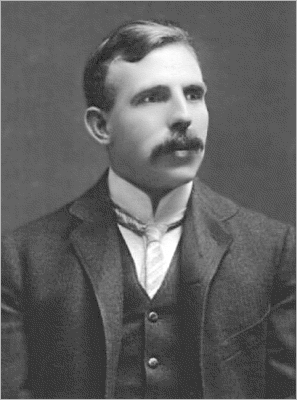 “All science is either physics or stamp collecting”
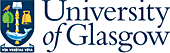 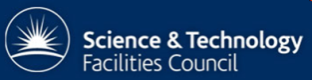 Thurso High School, Oct 2011
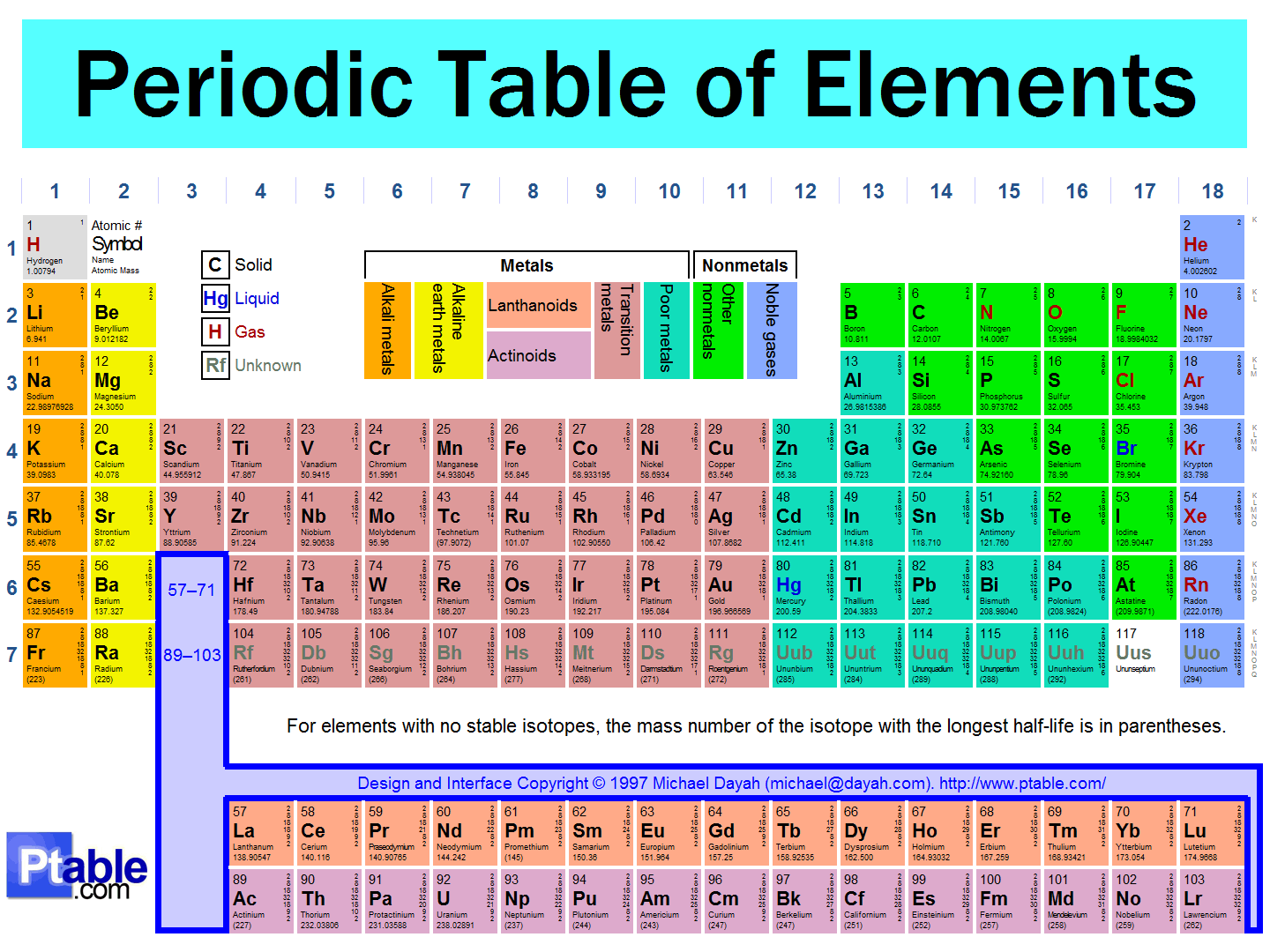 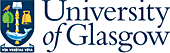 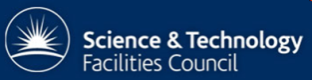 Thurso High School, Oct 2011
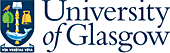 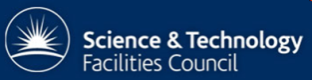 Thurso High School, Oct 2011
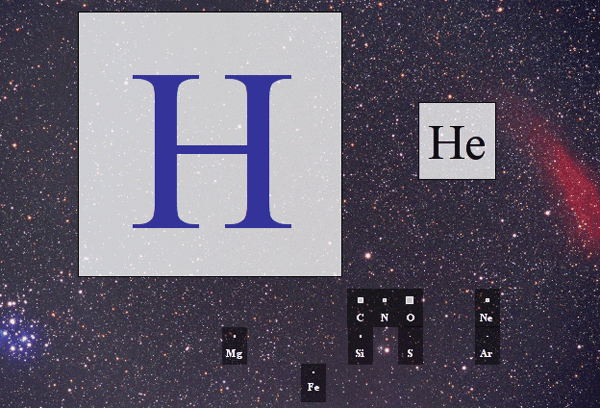 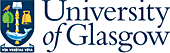 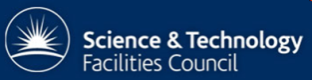 Thurso High School, Oct 2011
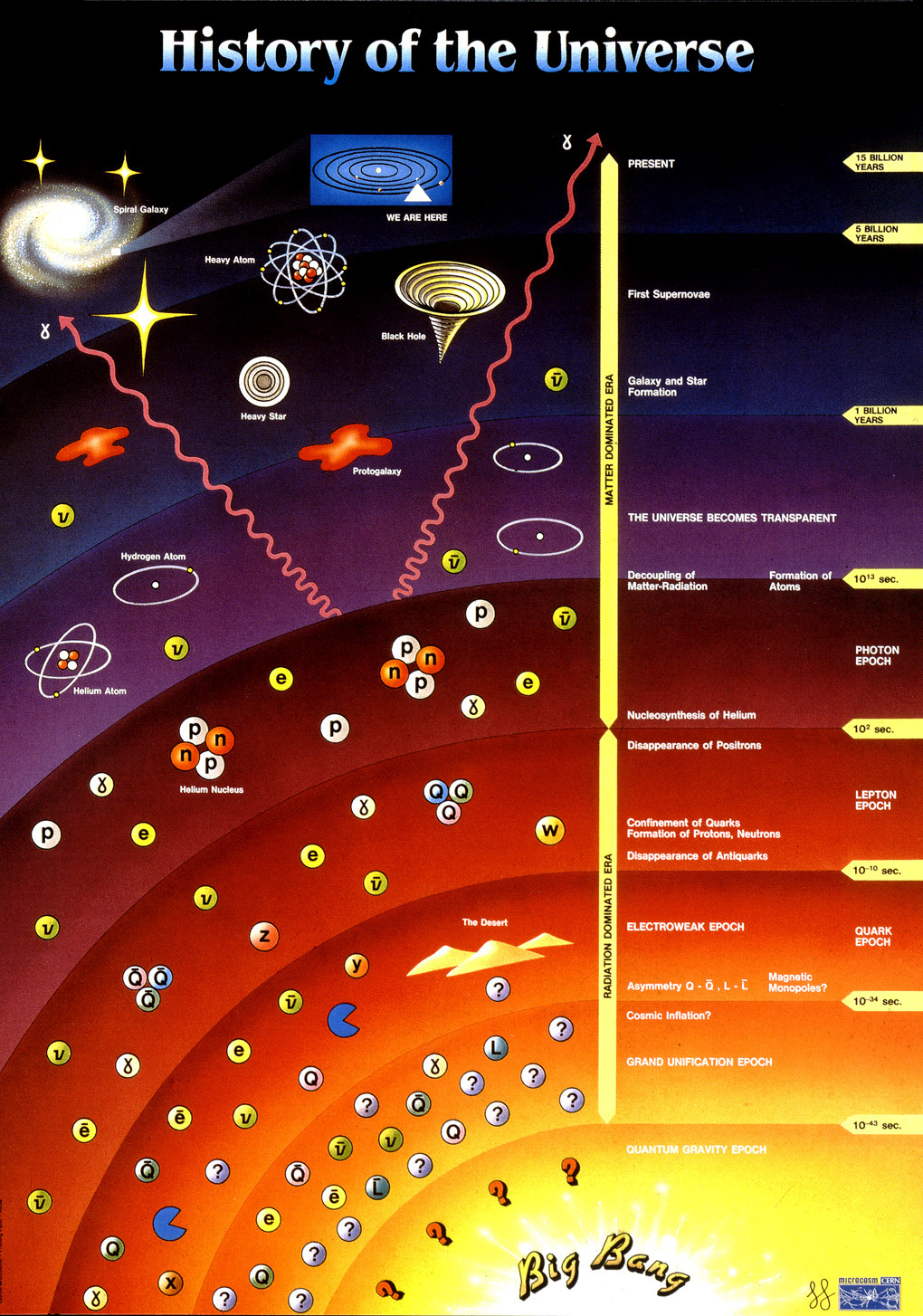 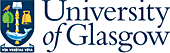 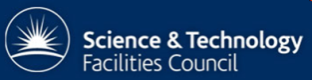 Thurso High School, Oct 2011
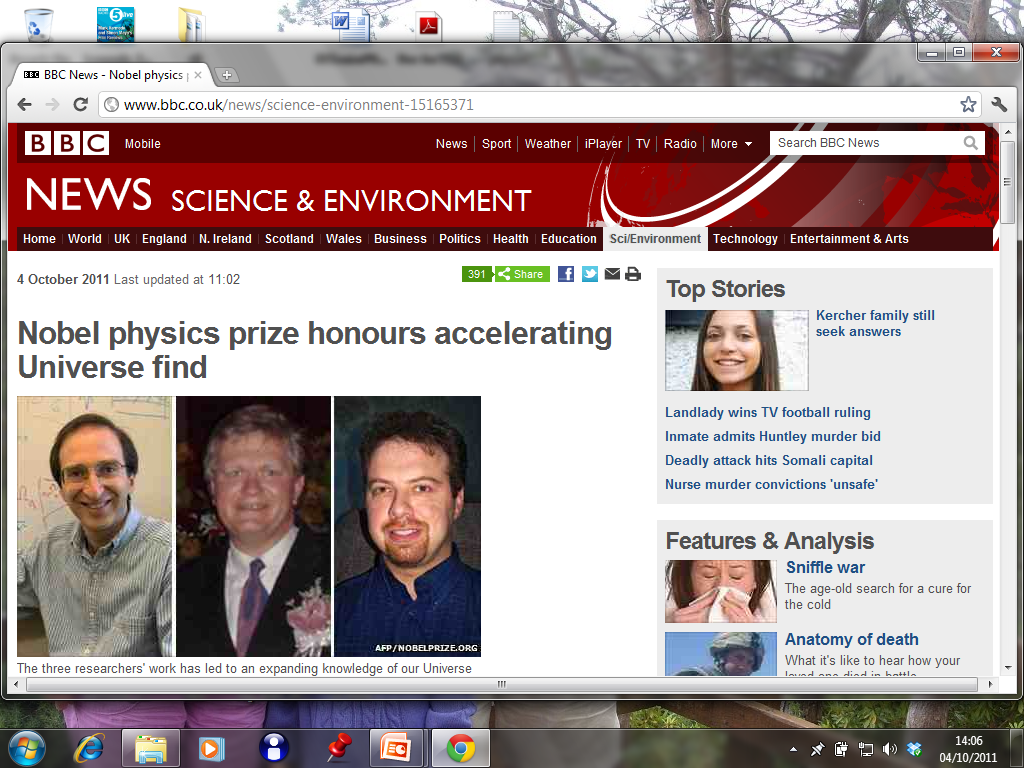 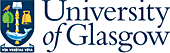 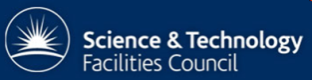 Thurso High School, Oct 2011
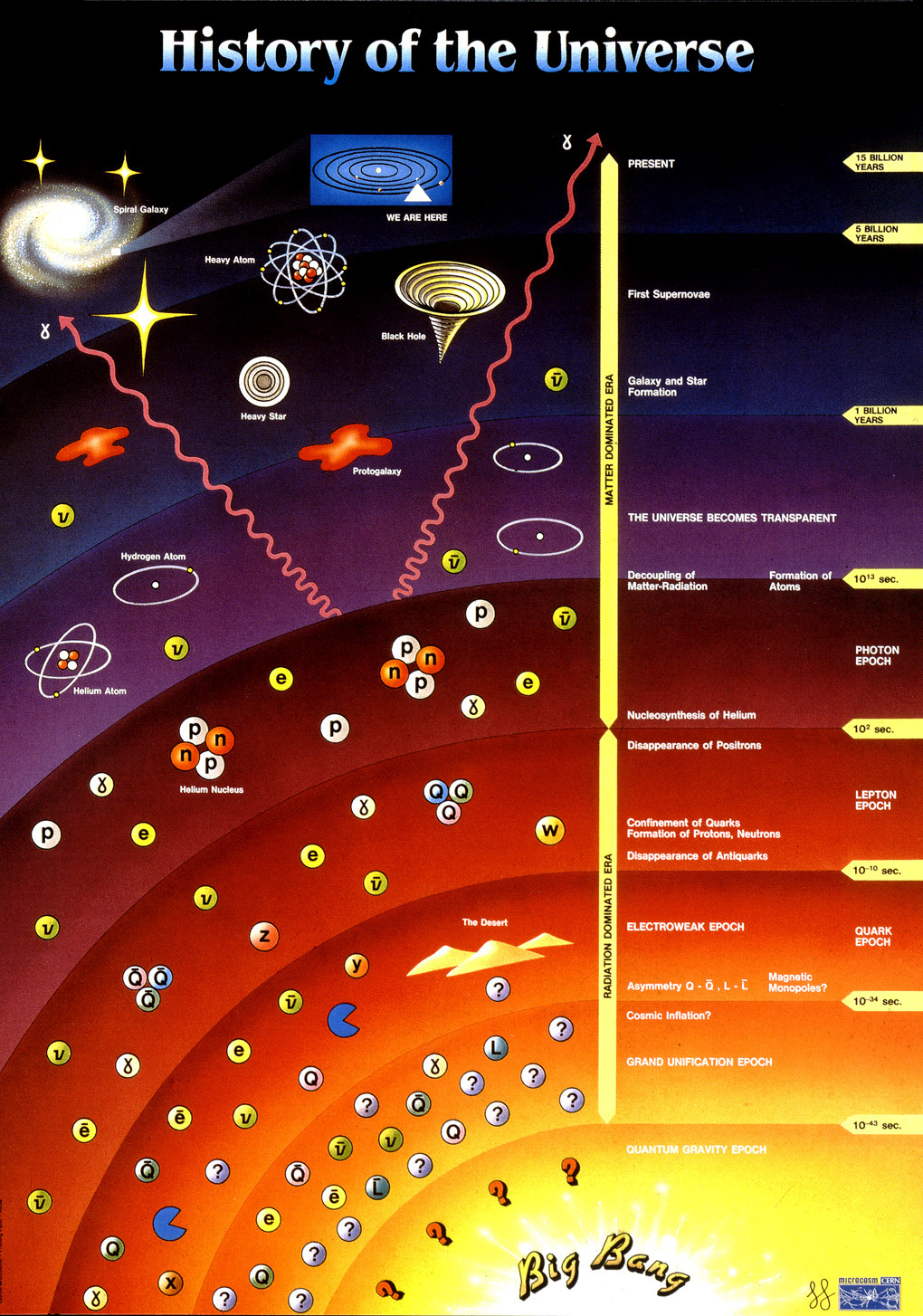 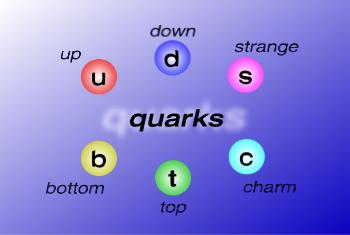 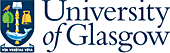 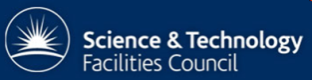 Thurso High School, Oct 2011
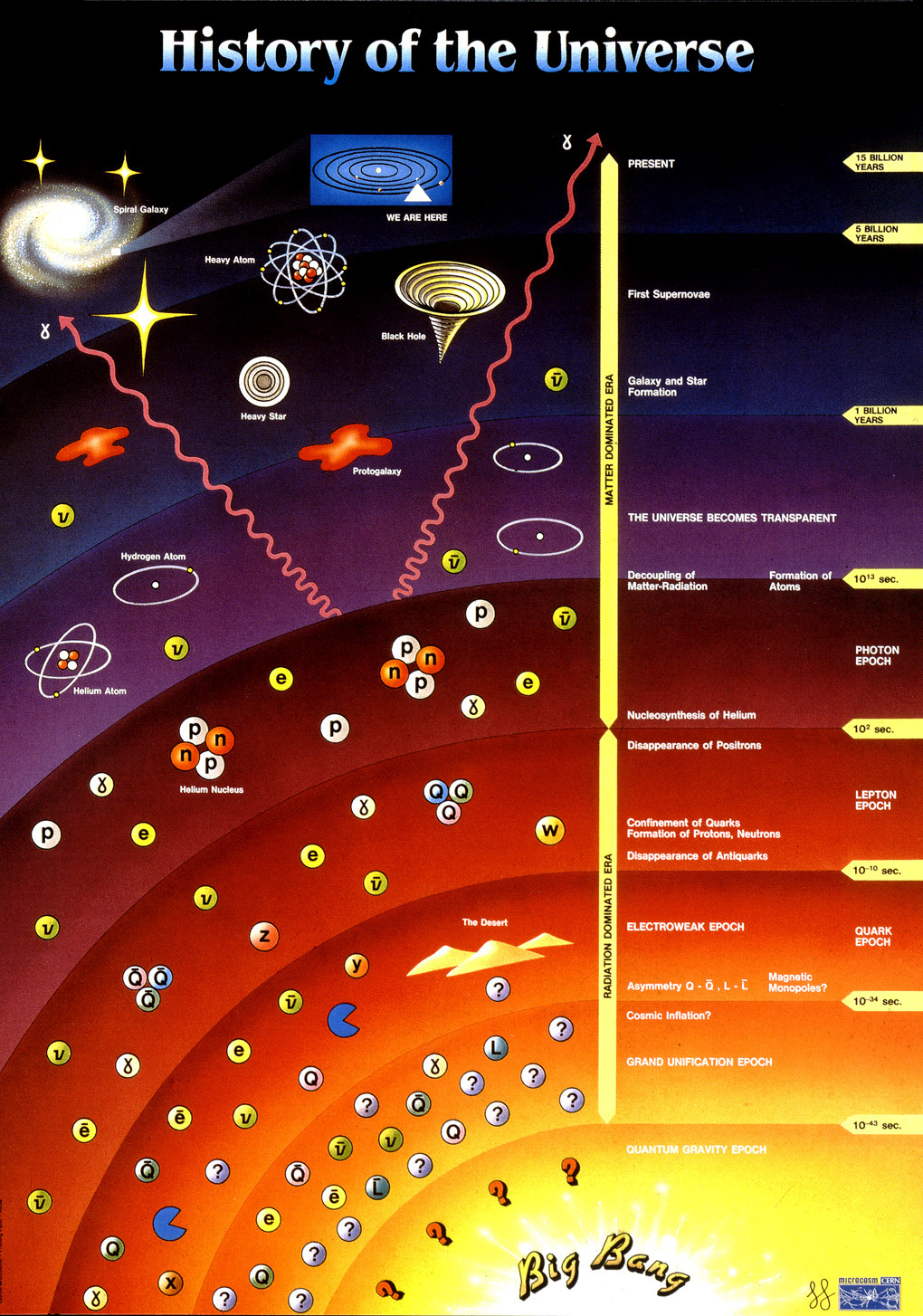 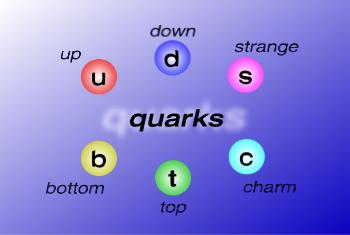 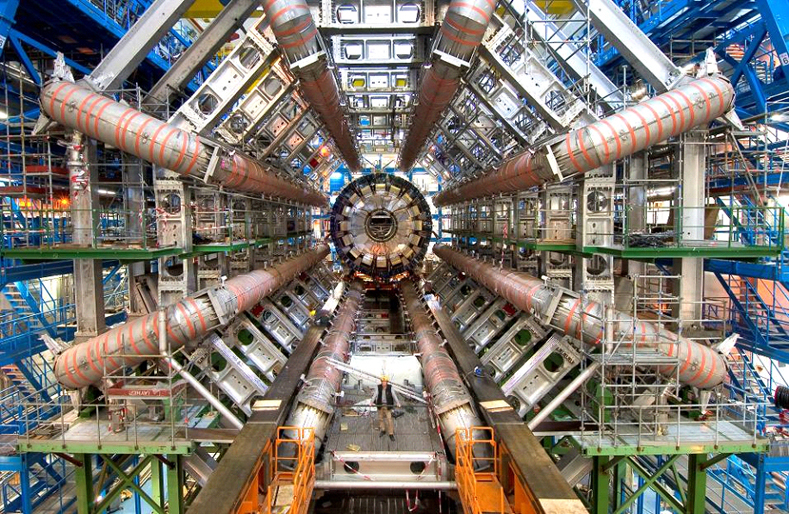 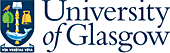 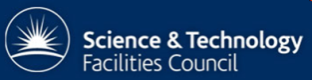 Thurso High School, Oct 2011
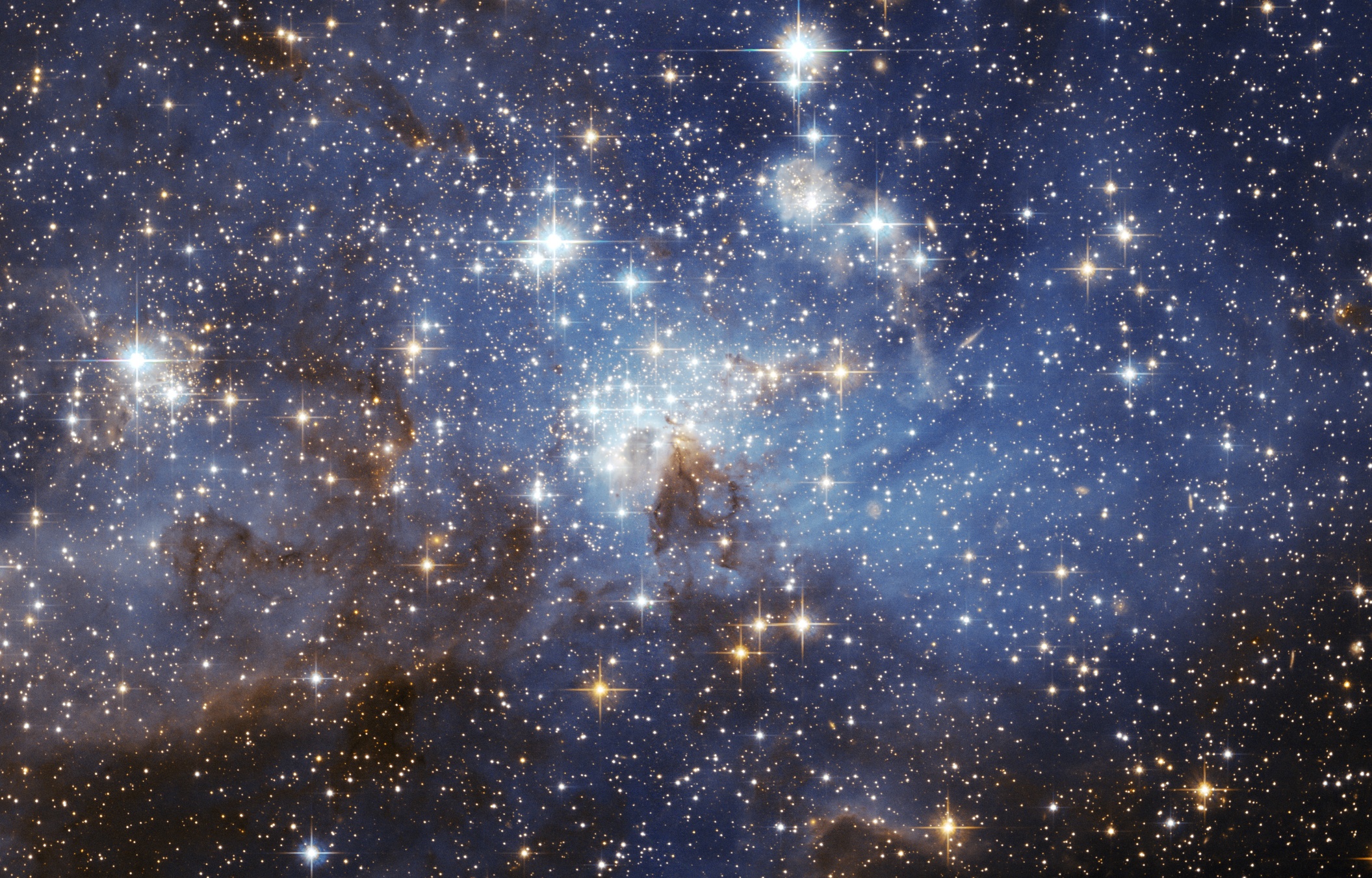 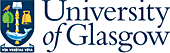 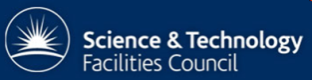 Thurso High School, Oct 2011
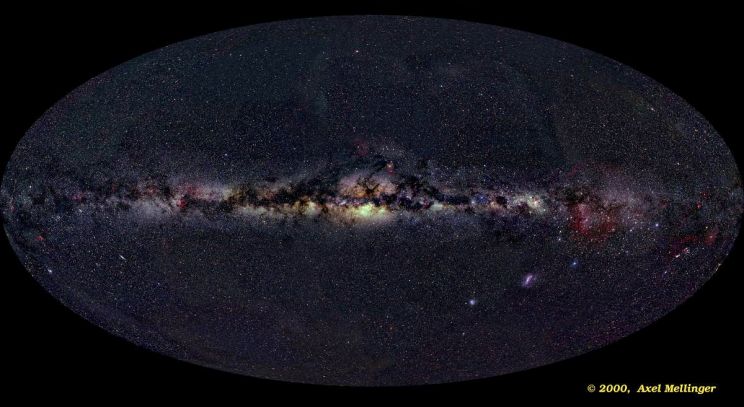 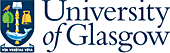 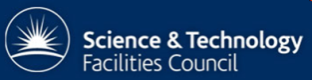 Thurso High School, Oct 2011
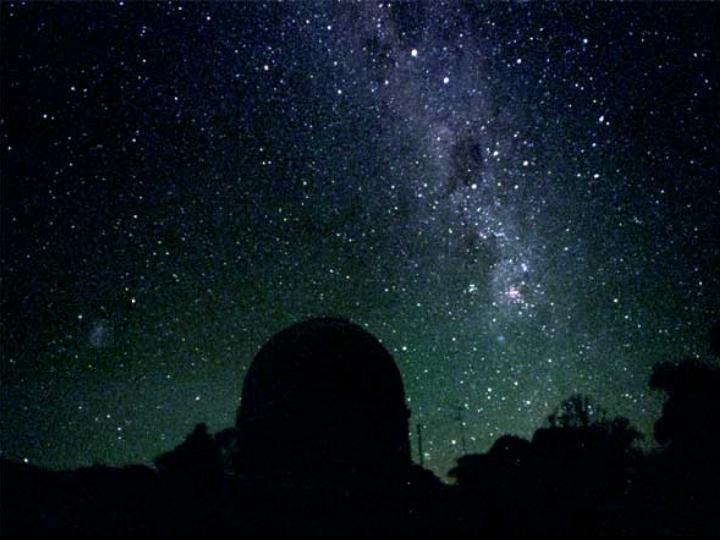 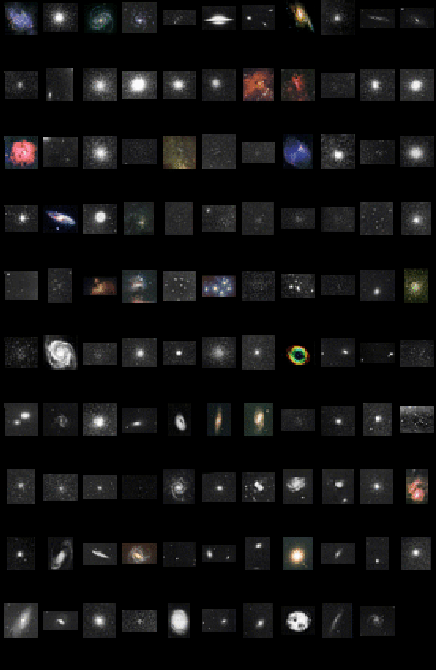 How do stars and planets form?
from
Nebulae
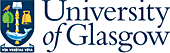 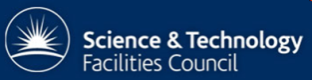 Thurso High School, Oct 2011
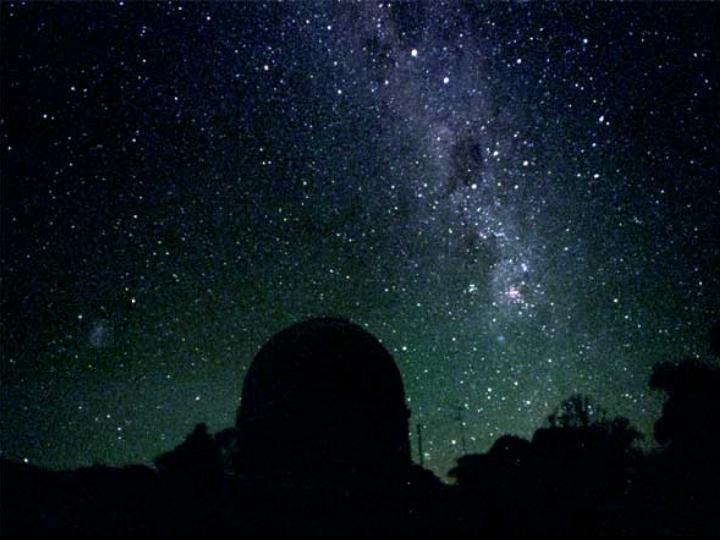 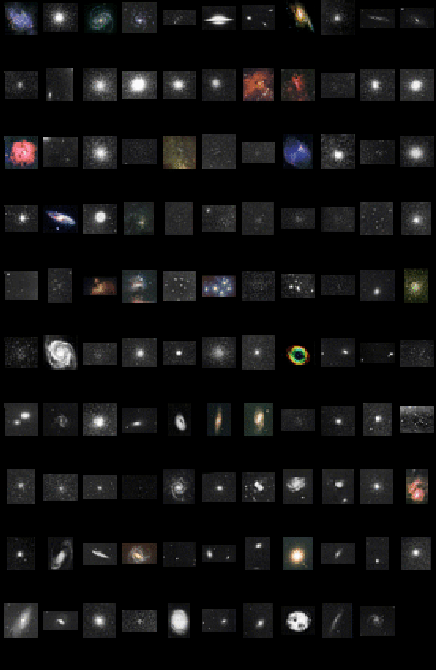 How do stars and planets form?
from
Nebulae
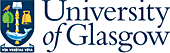 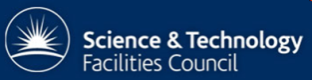 Thurso High School, Oct 2011
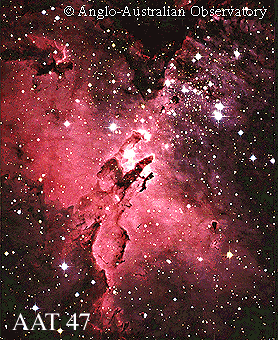 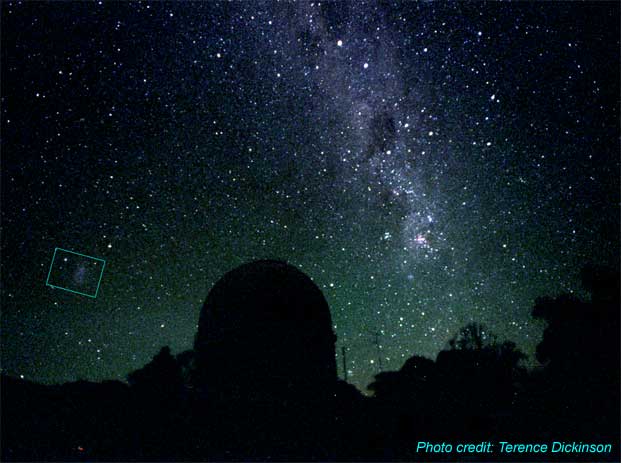 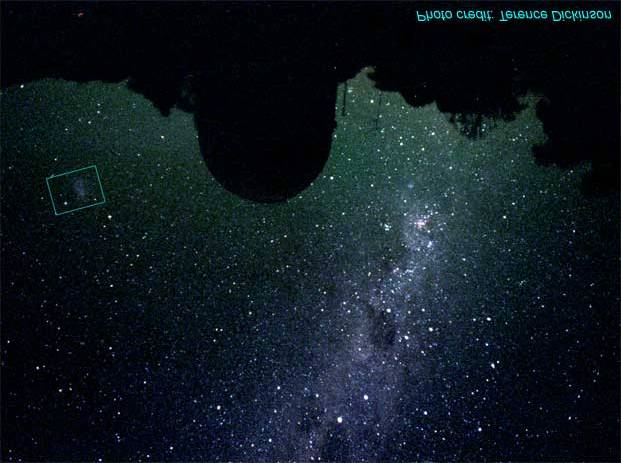 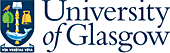 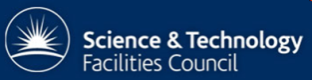 Thurso High School, Oct 2011
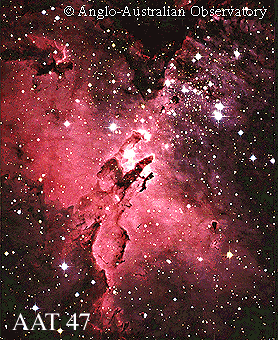 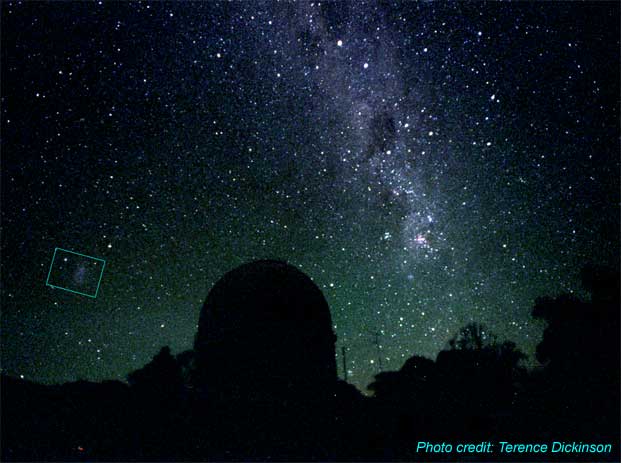 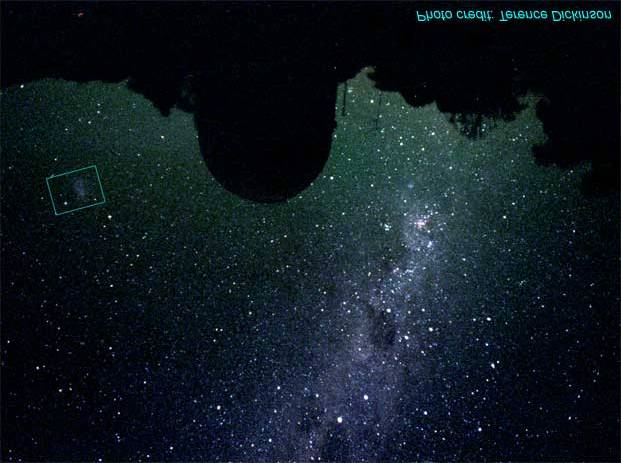 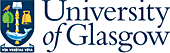 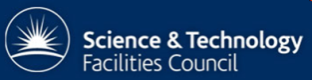 Thurso High School, Oct 2011
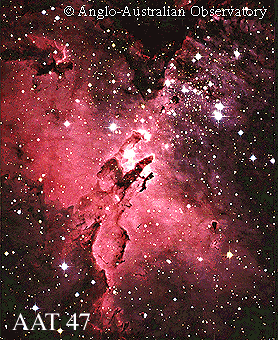 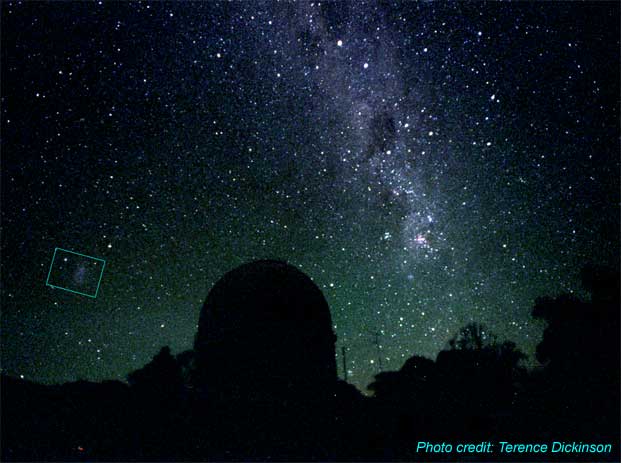 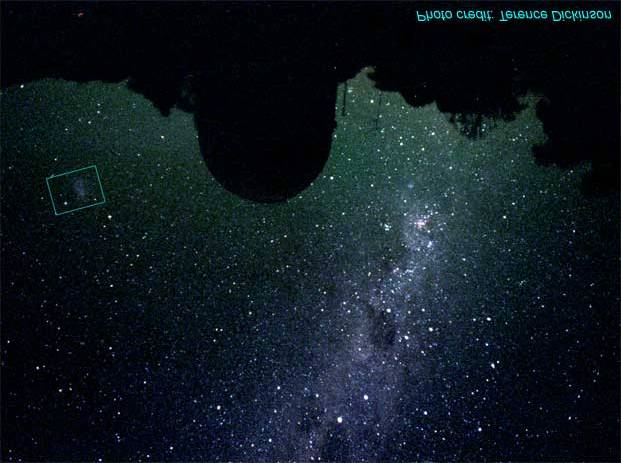 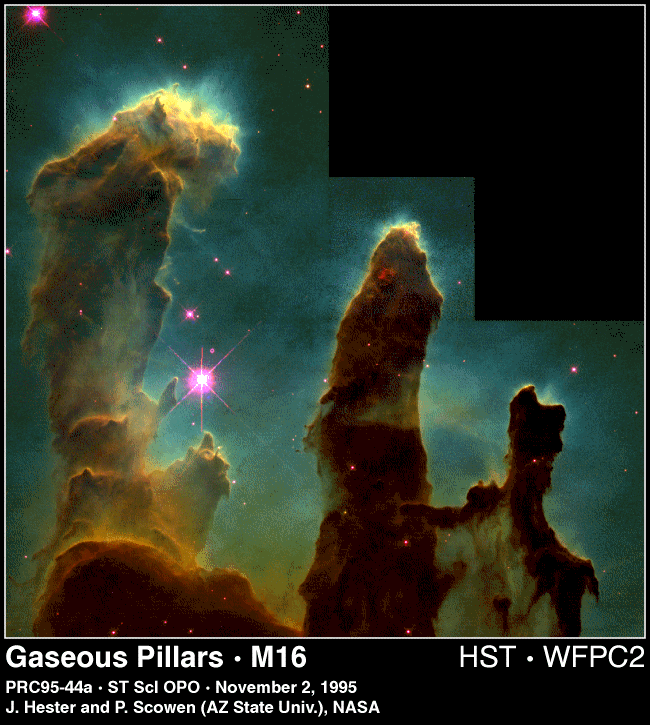 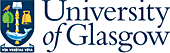 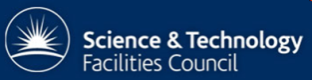 Thurso High School, Oct 2011
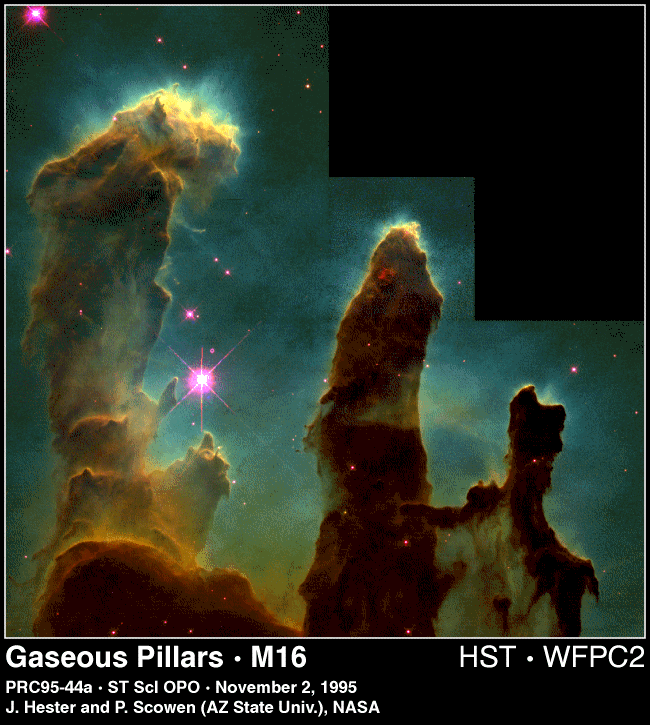 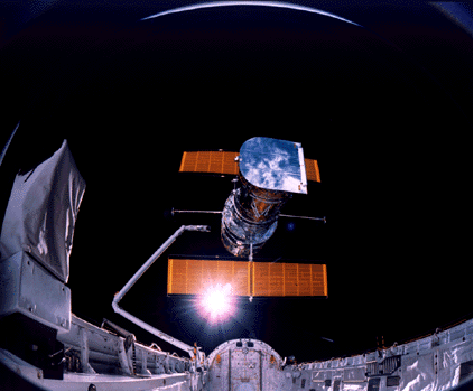 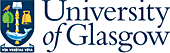 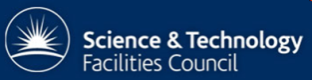 Thurso High School, Oct 2011
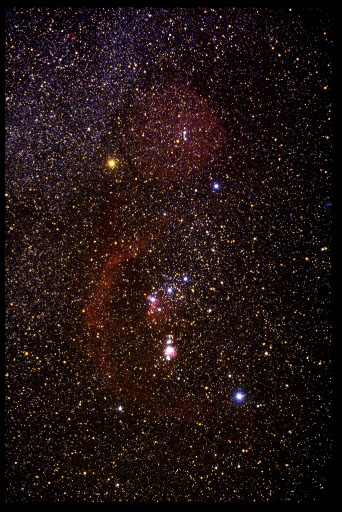 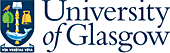 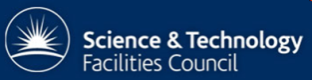 Thurso High School, Oct 2011
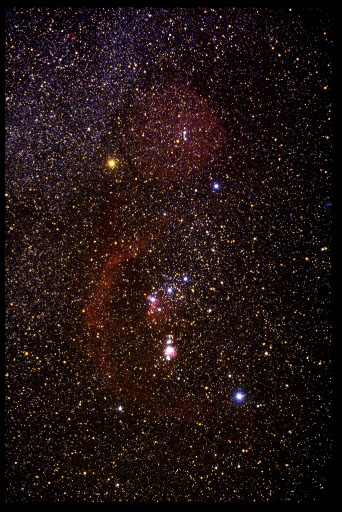 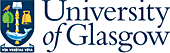 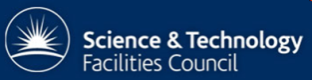 Thurso High School, Oct 2011
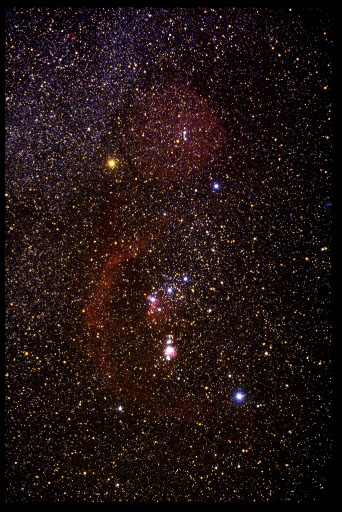 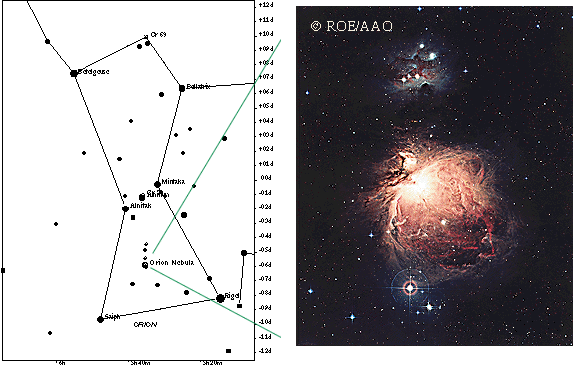 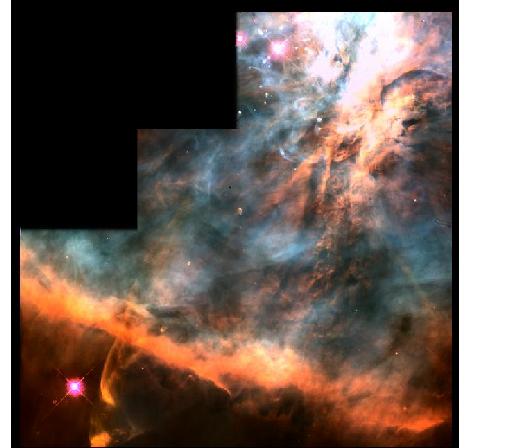 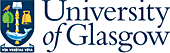 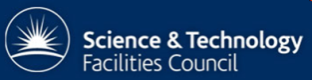 Thurso High School, Oct 2011
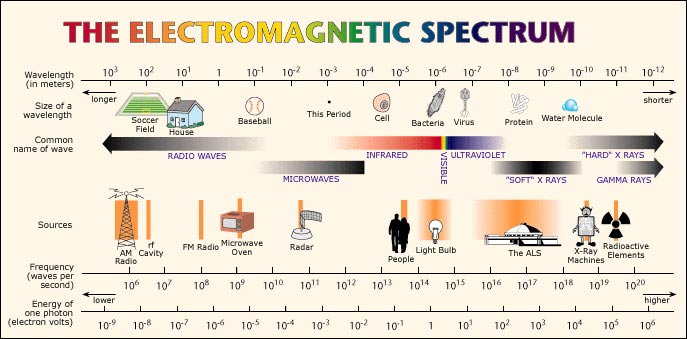 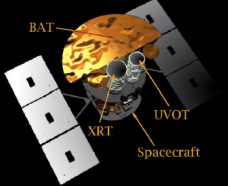 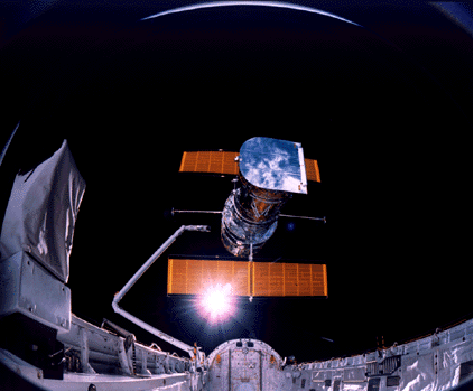 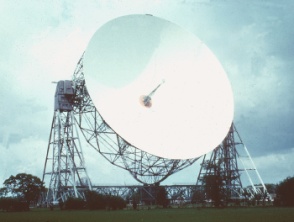 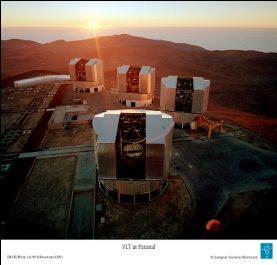 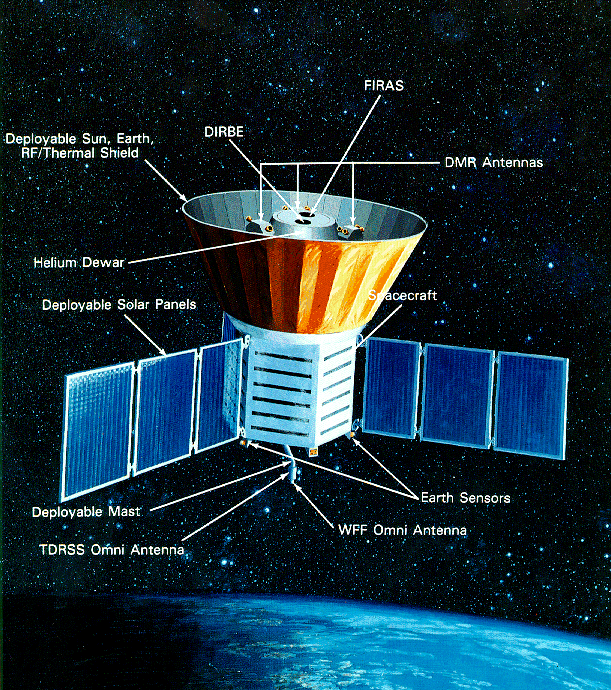 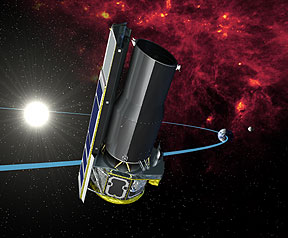 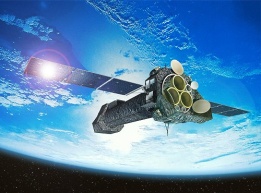 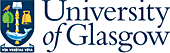 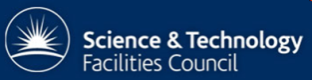 Thurso High School, Oct 2011
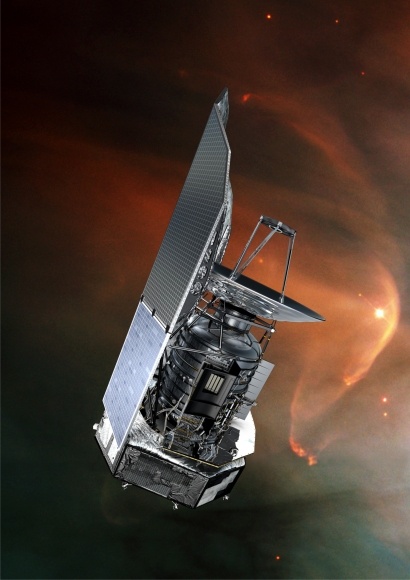 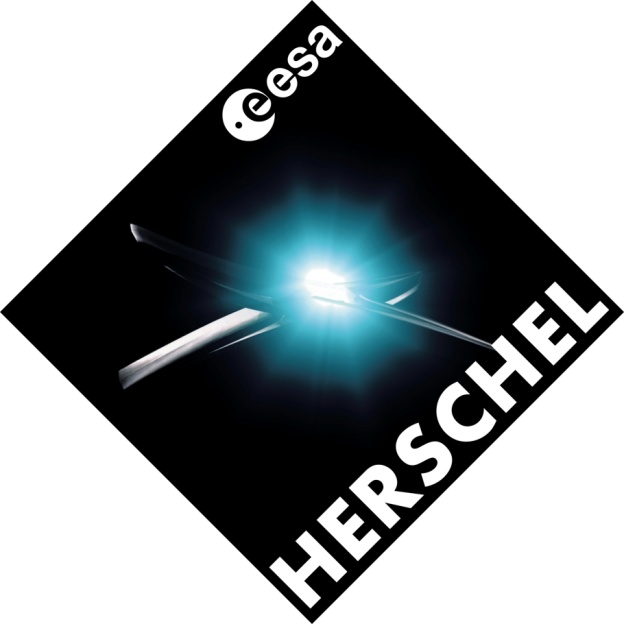 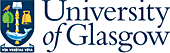 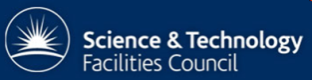 Thurso High School, Oct 2011
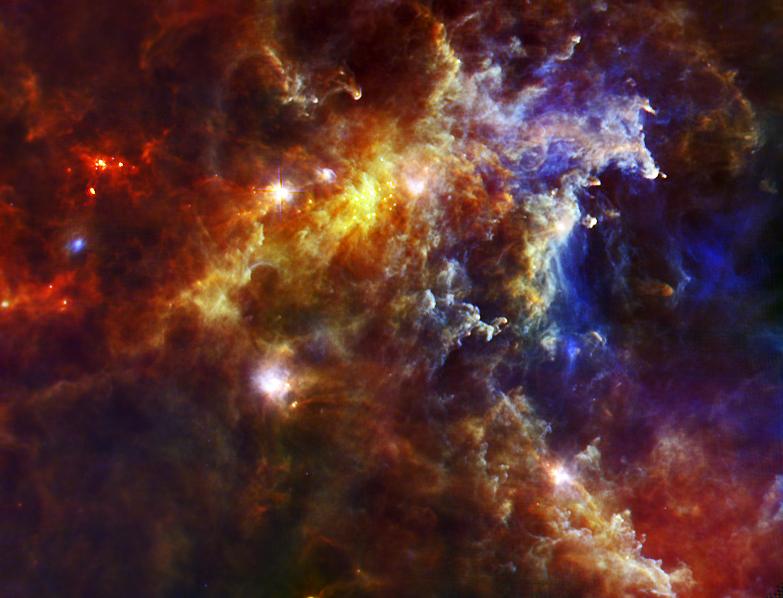 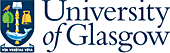 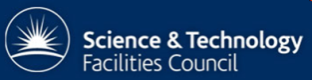 Thurso High School, Oct 2011
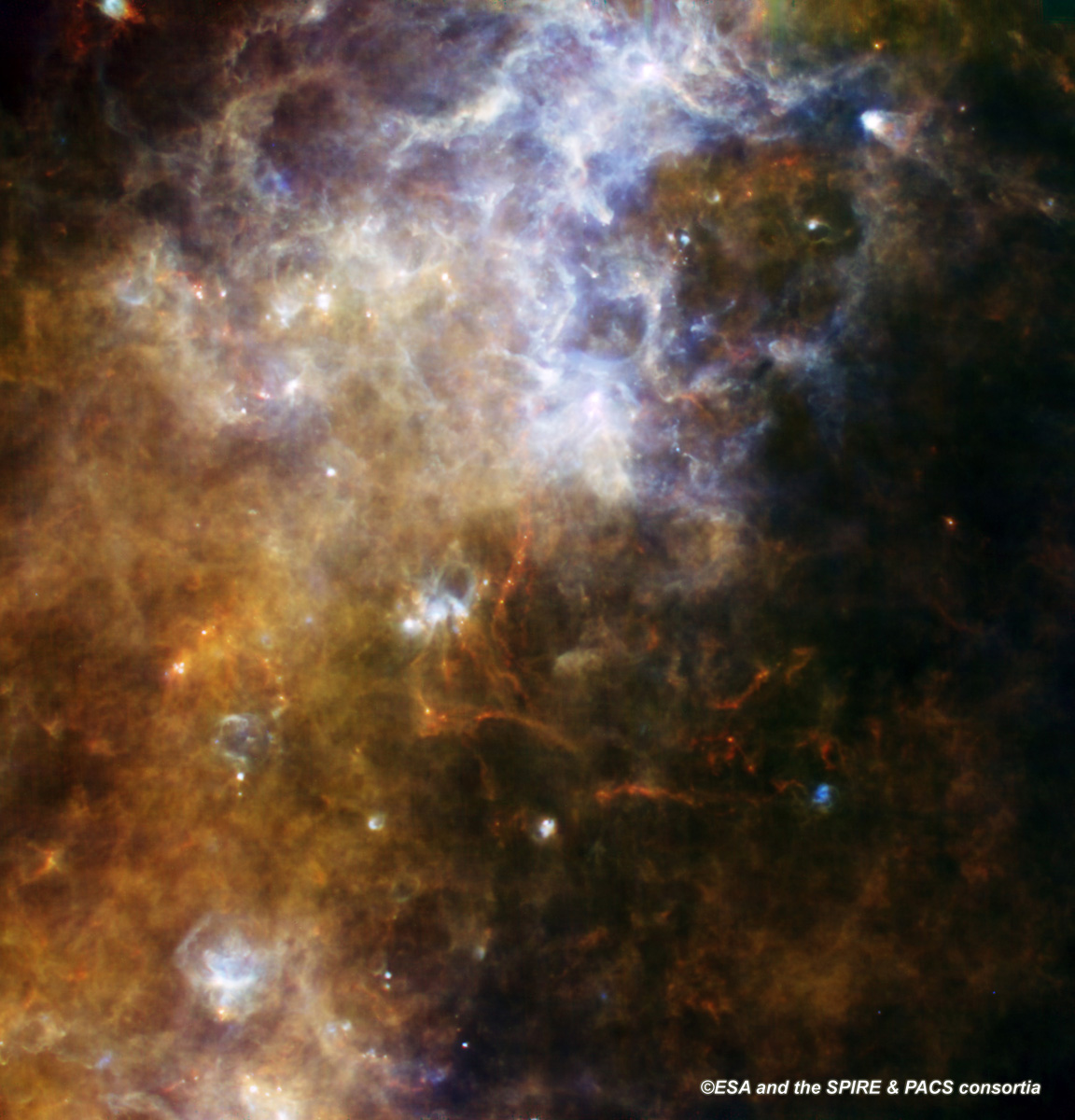 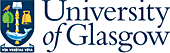 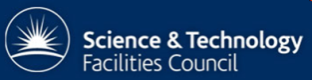 Thurso High School, Oct 2011
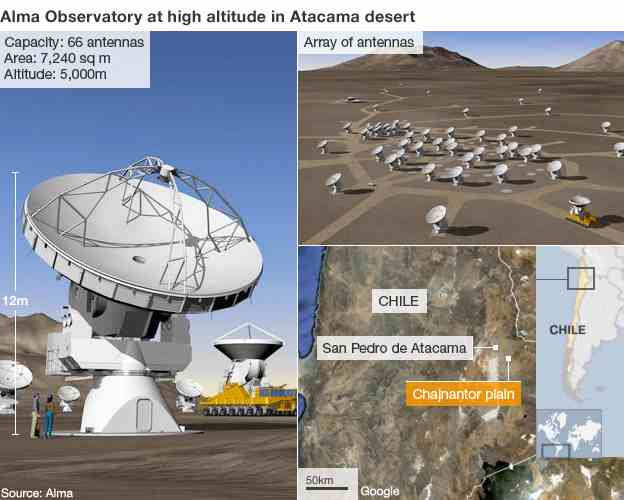 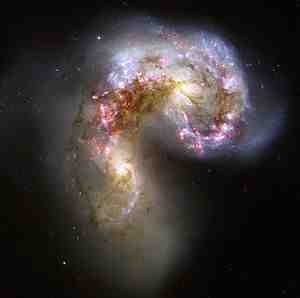 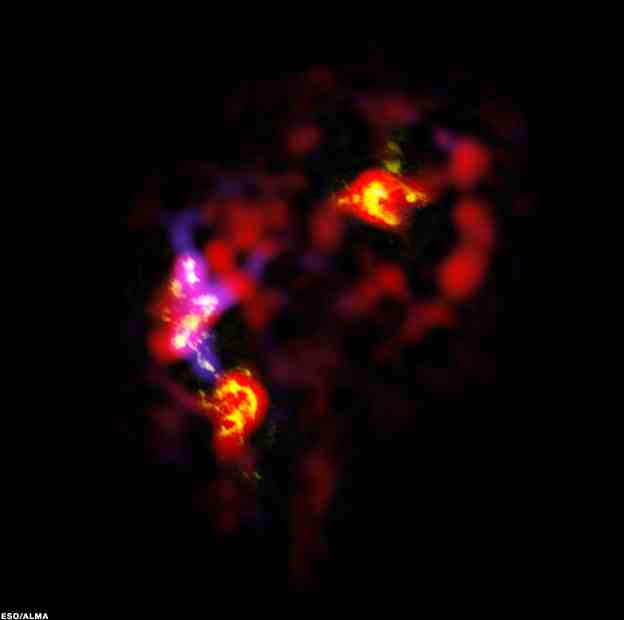 Forming stars
Pressure
versus
Gravity
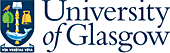 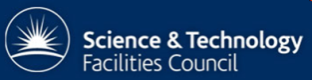 Thurso High School, Oct 2011
Gas pressure trying to expand the cloud
Forming stars
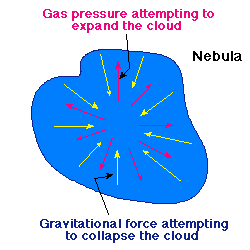 Pressure
versus
Gravity
Gravity trying to collapse the cloud
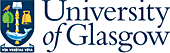 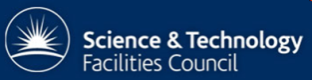 Thurso High School, Oct 2011
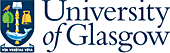 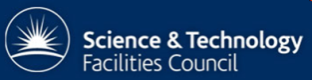 Thurso High School, Oct 2011
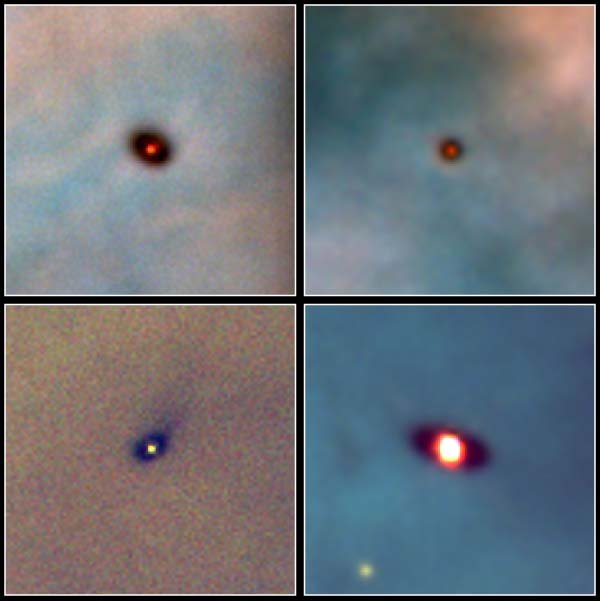 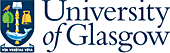 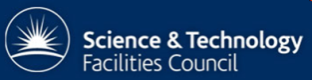 Thurso High School, Oct 2011
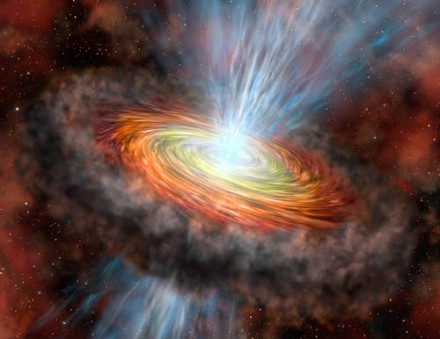 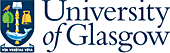 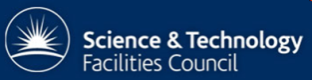 Thurso High School, Oct 2011
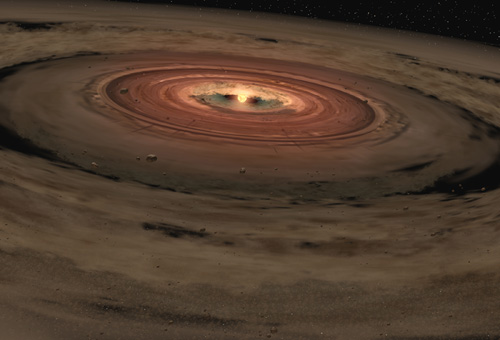 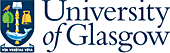 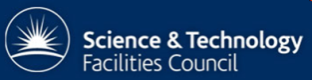 Thurso High School, Oct 2011
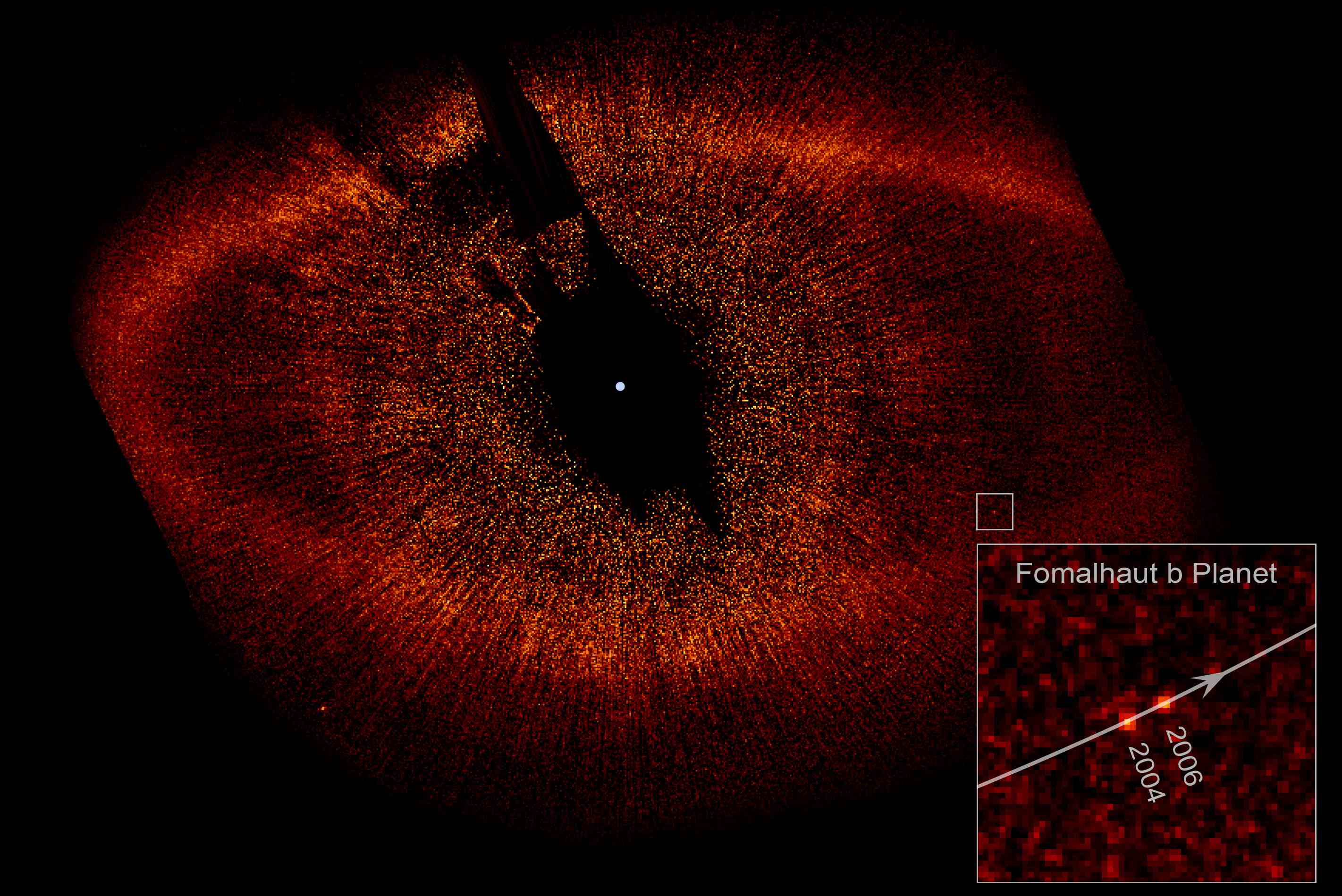 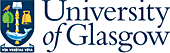 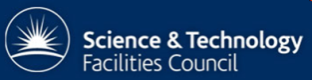 Thurso High School, Oct 2011
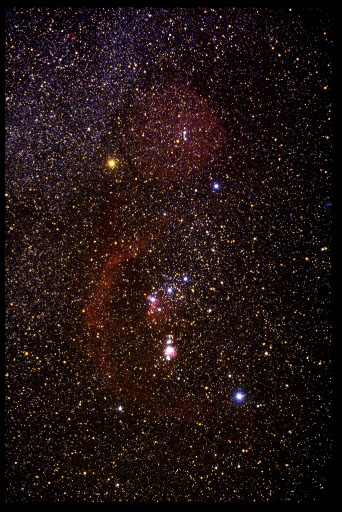 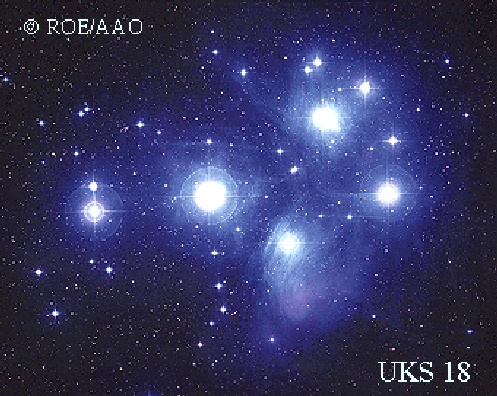 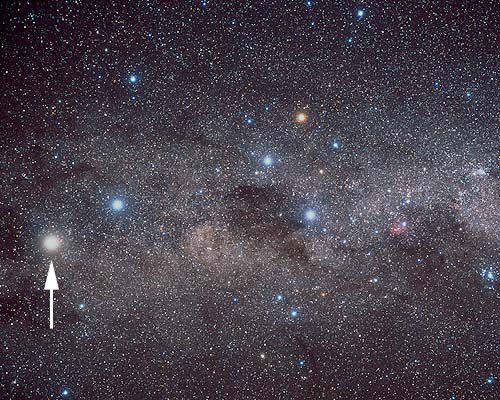 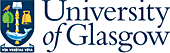 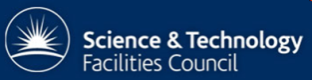 Thurso High School, Oct 2011
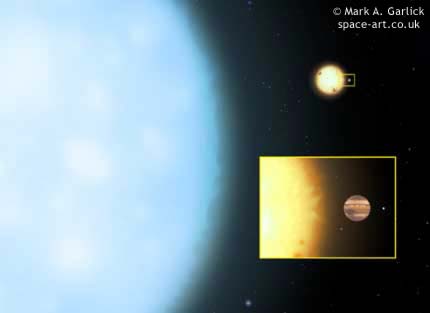 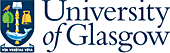 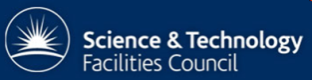 Thurso High School, Oct 2011
Spectral type  (temperature)
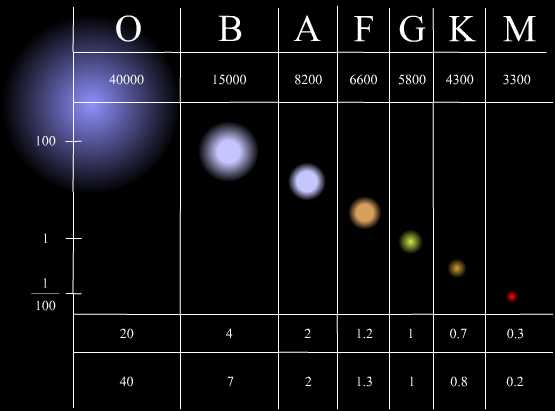 Stellar mass
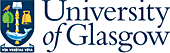 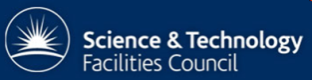 Thurso High School, Oct 2011
Hydrogen fusion – fuelling a star’s nuclear furnace
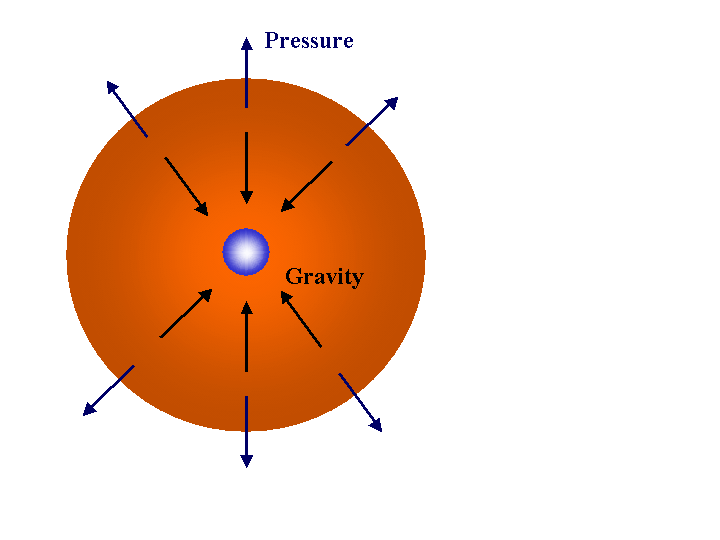 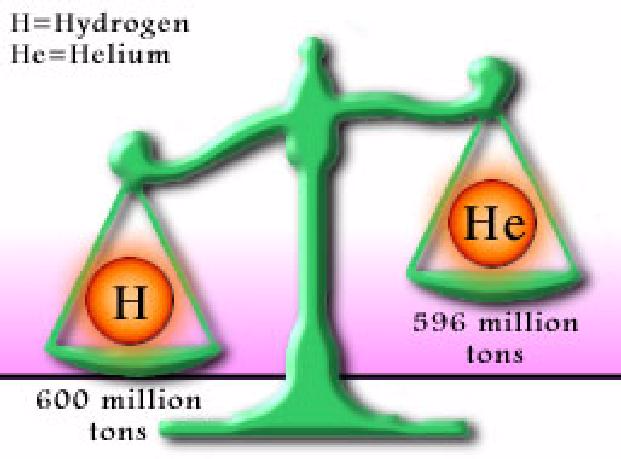 H   = Hydrogen
He =  Helium
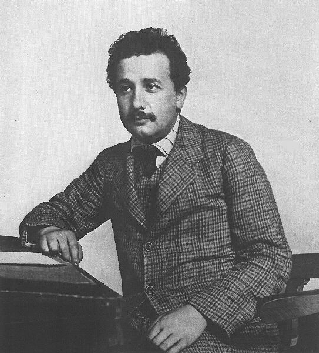 E = mc
2
Speed of light
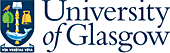 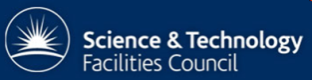 Thurso High School, Oct 2011
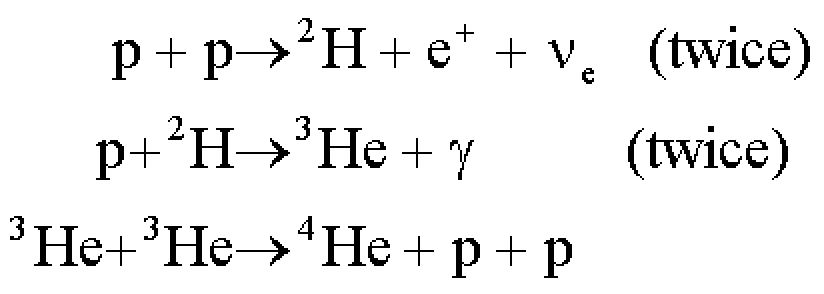 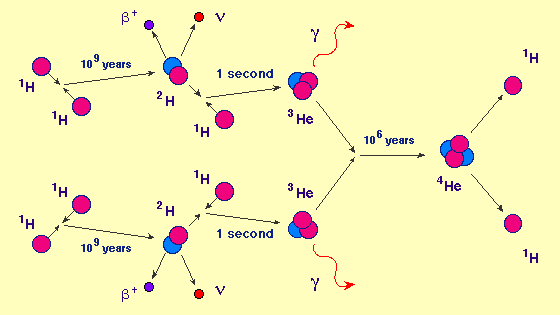 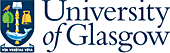 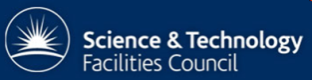 Thurso High School, Oct 2011
The CNO Cycle
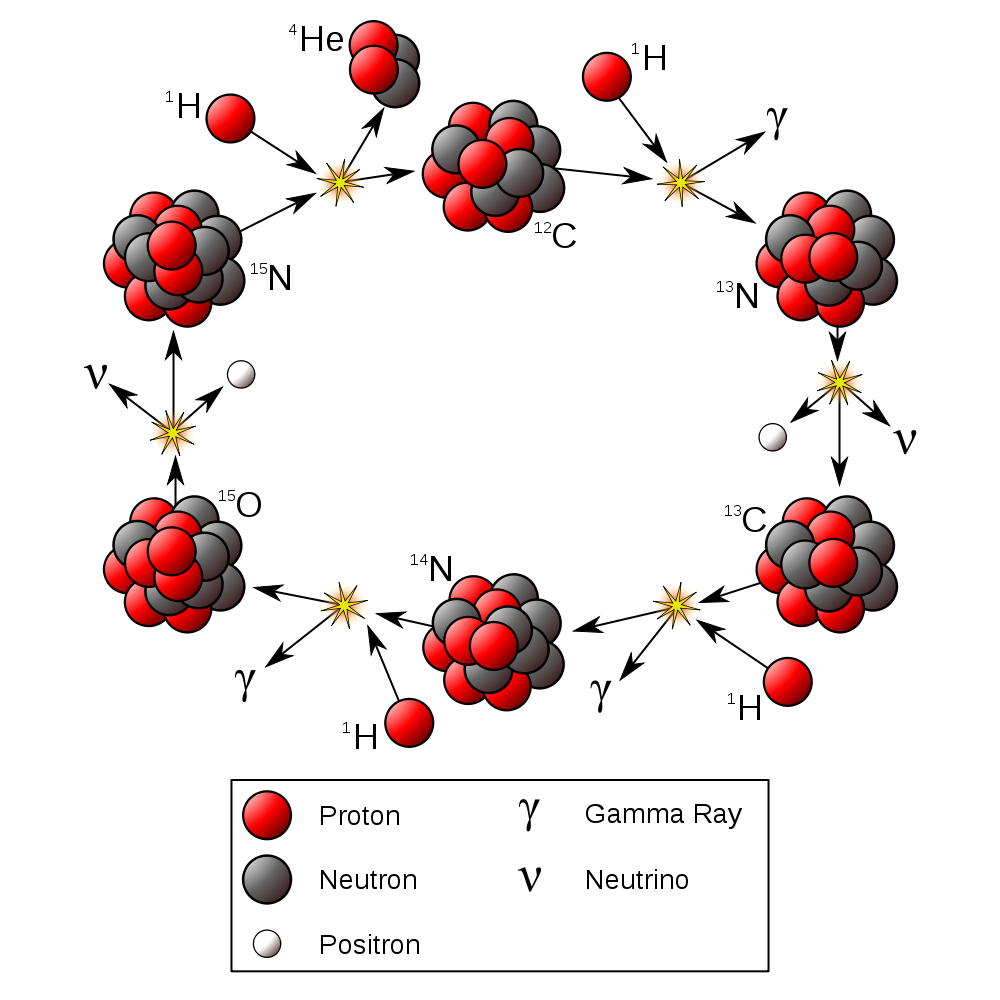 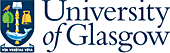 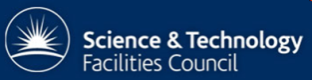 Thurso High School, Oct 2011
The CNO Cycle
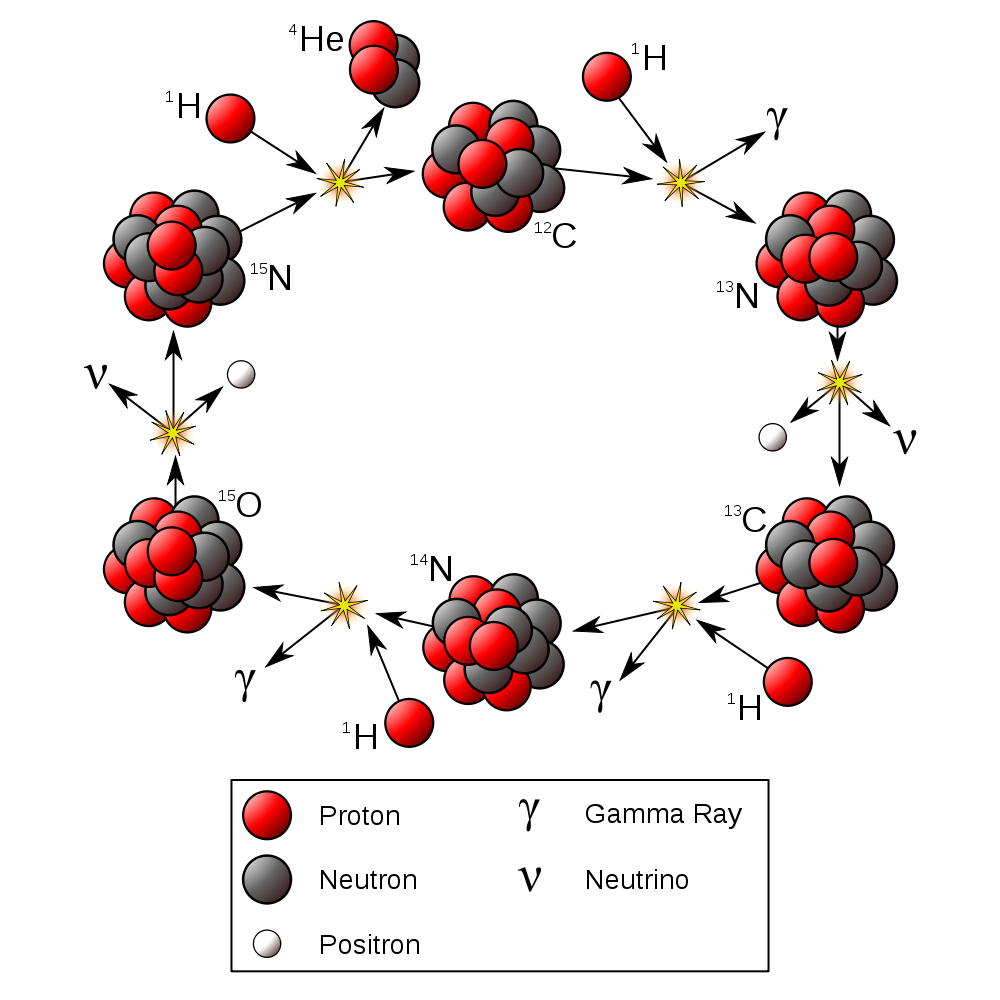 But how did the carbon, nitrogen and oxygen get there?...
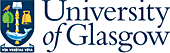 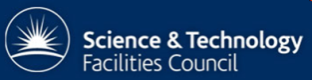 Thurso High School, Oct 2011
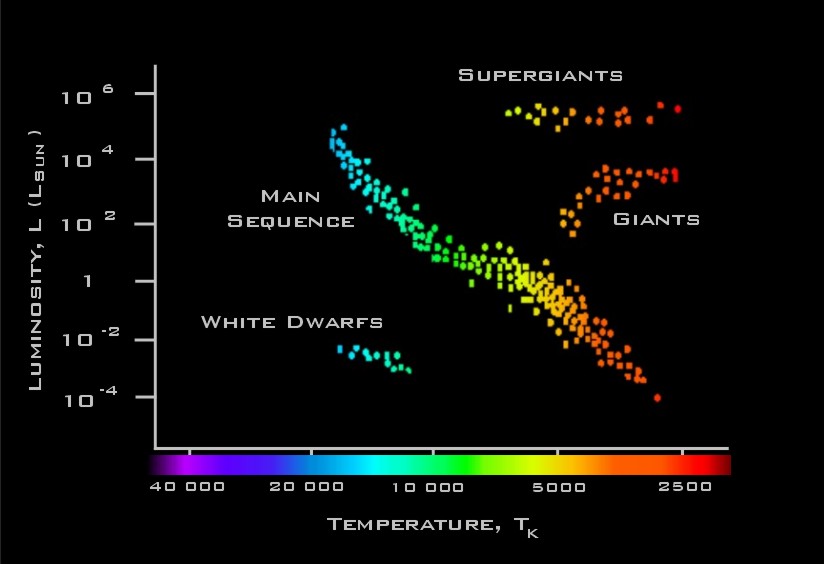 Luminosity
Spectral type  (temperature)
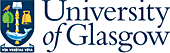 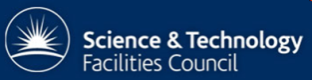 Thurso High School, Oct 2011
The “triple alpha” process
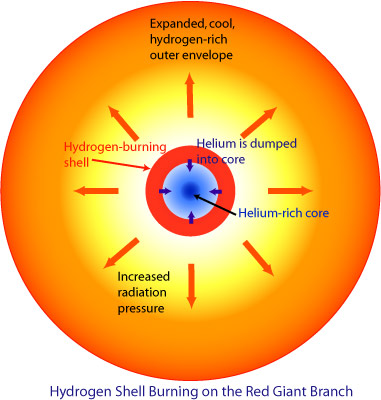 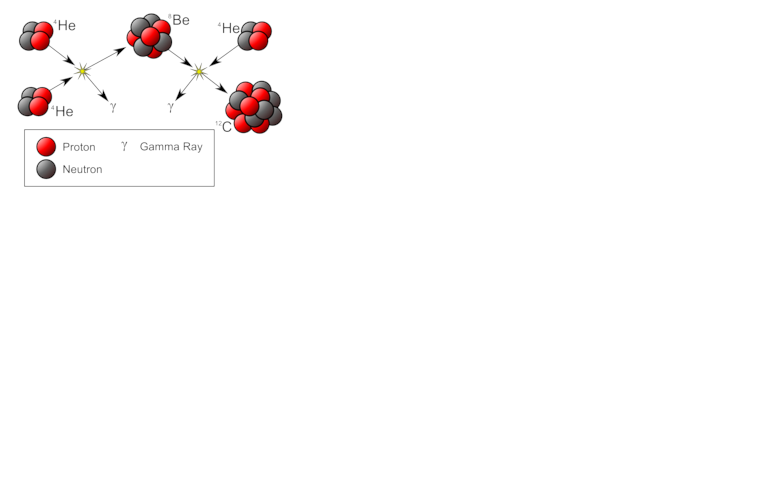 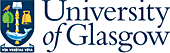 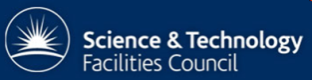 Thurso High School, Oct 2011
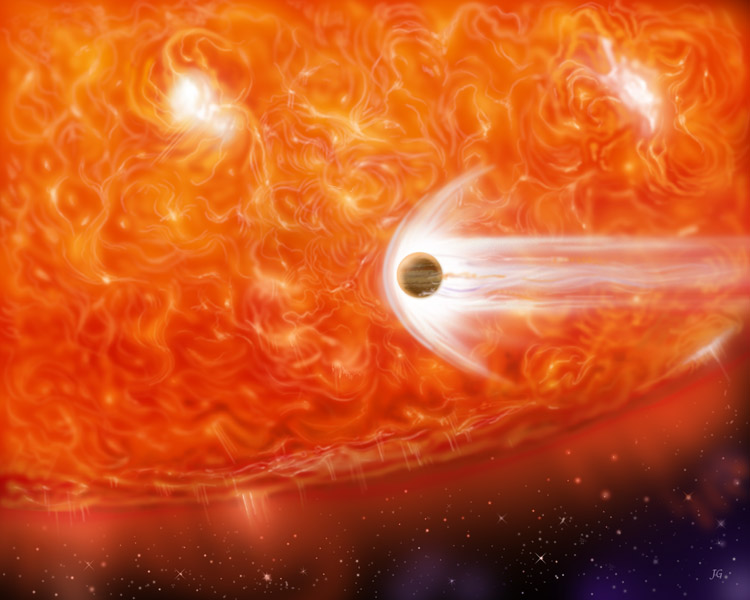 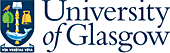 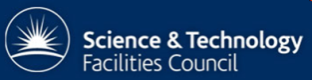 Thurso High School, Oct 2011
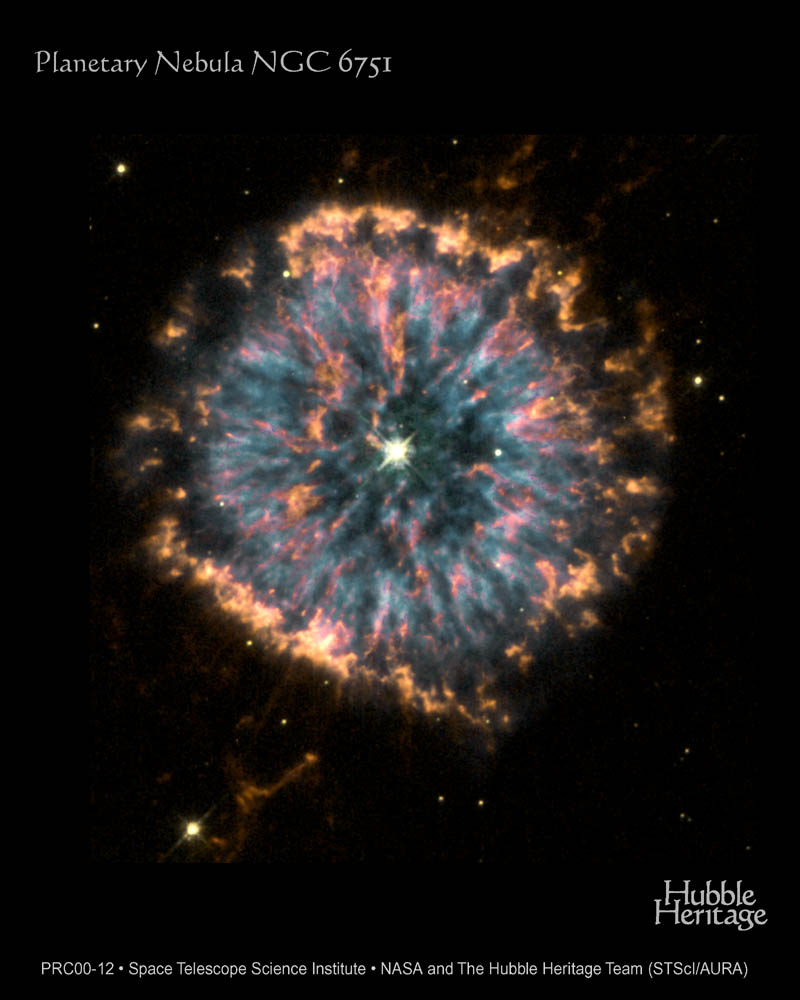 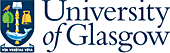 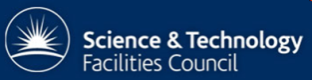 Thurso High School, Oct 2011
Inside a very massive star
conditions are hot and
dense enough to
fuse even heavier
elements,

all the way up
to  Iron
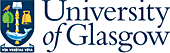 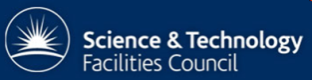 Thurso High School, Oct 2011
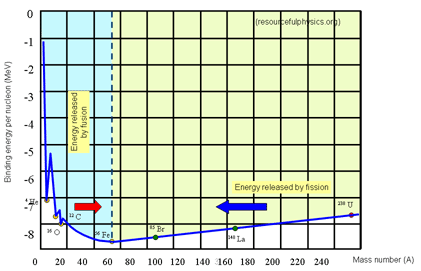 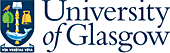 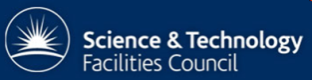 Thurso High School, Oct 2011
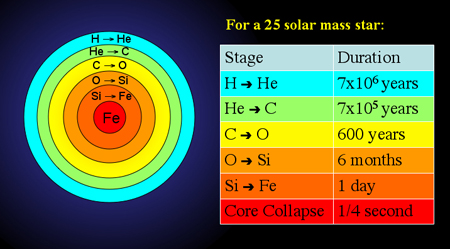 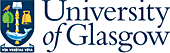 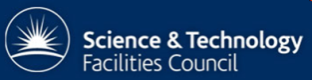 Thurso High School, Oct 2011
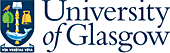 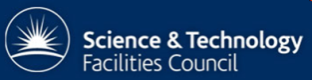 Thurso High School, Oct 2011
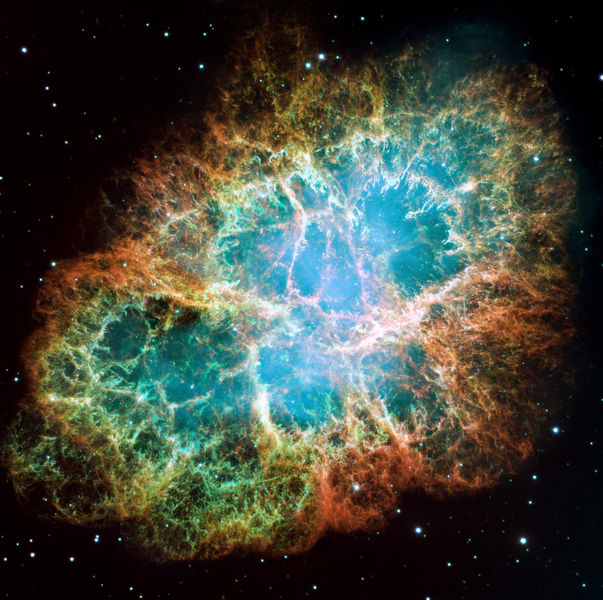 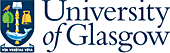 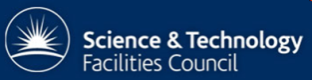 Thurso High School, Oct 2011
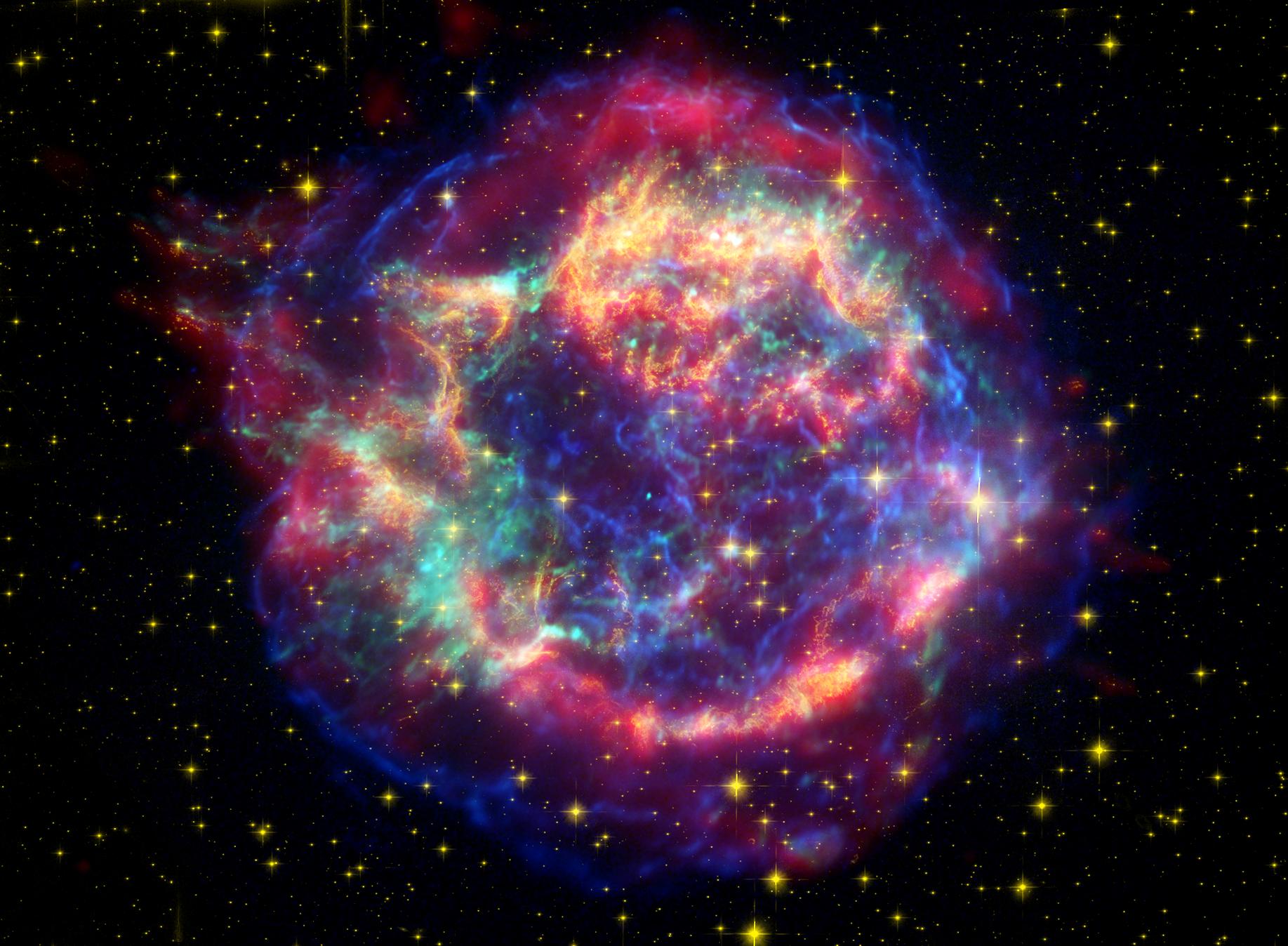 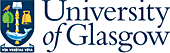 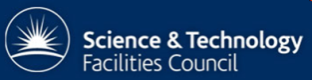 Thurso High School, Oct 2011
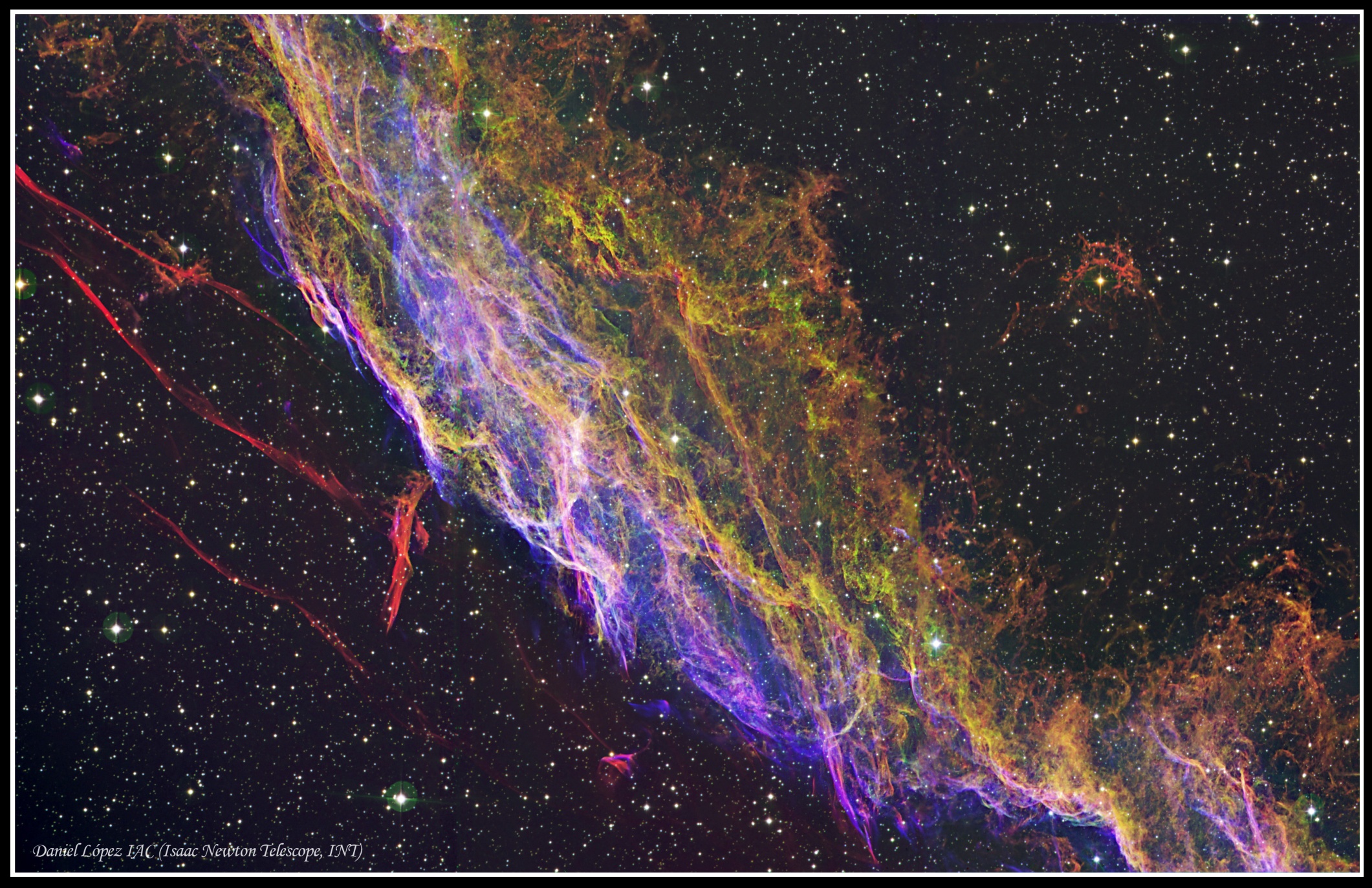 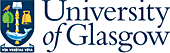 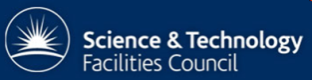 Thurso High School, Oct 2011
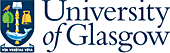 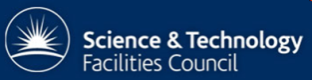 Thurso High School, Oct 2011
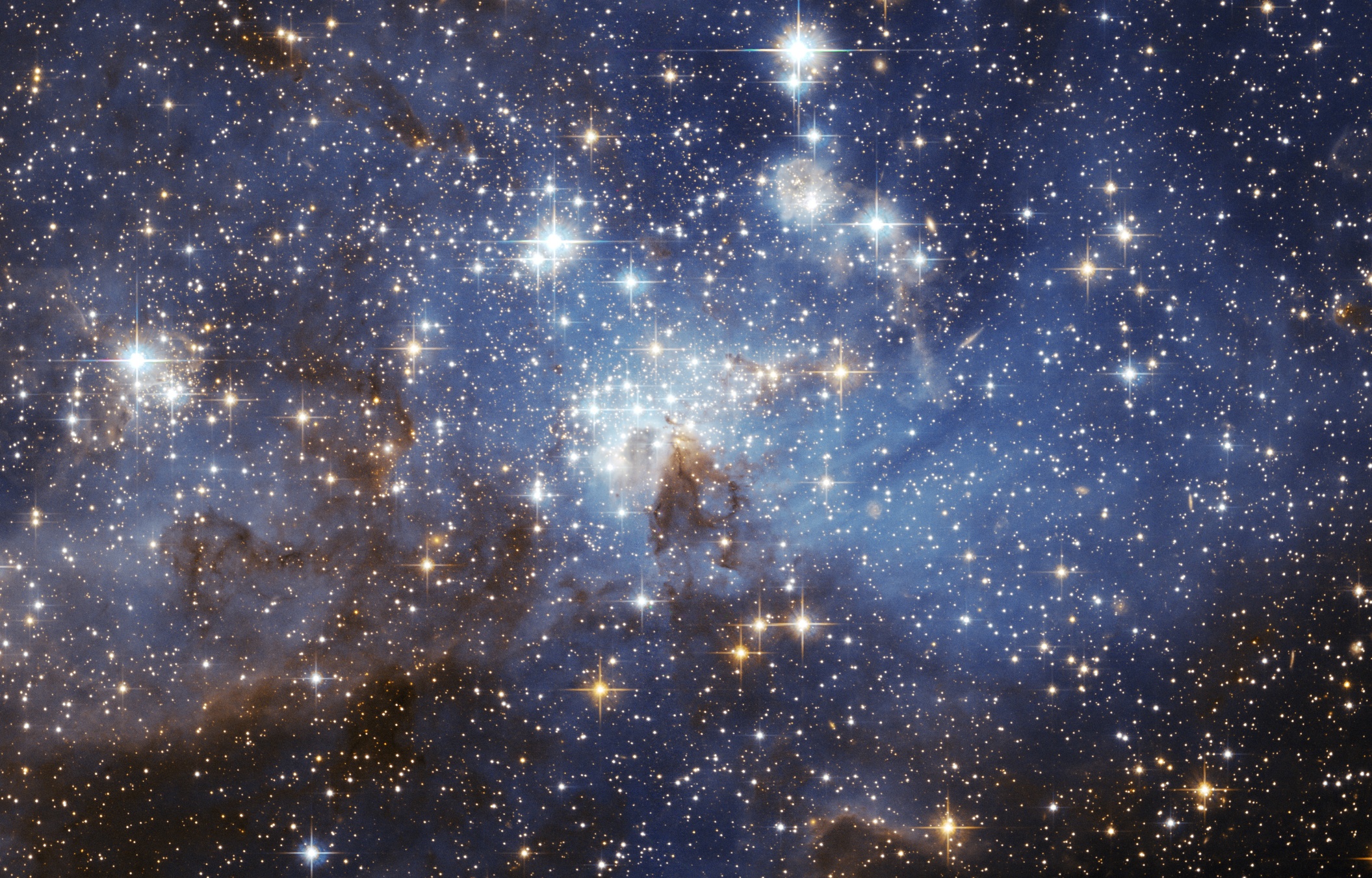 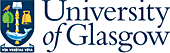 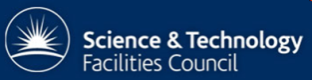 Thurso High School, Oct 2011